Practical Tips for Teaching Online
Dr. Khalifa Alshaya
khalifa.alshaya@und.edu 
Dr. Kizito Mukuni
kizito.mukuni@und.edu 
Teaching Transformation and Development Academy (TTaDA)
Before we start
Make sure to mute your mic
Turn off your video if you’re experiencing slow connection
Post your questions in the chat or unmute your mic to share them
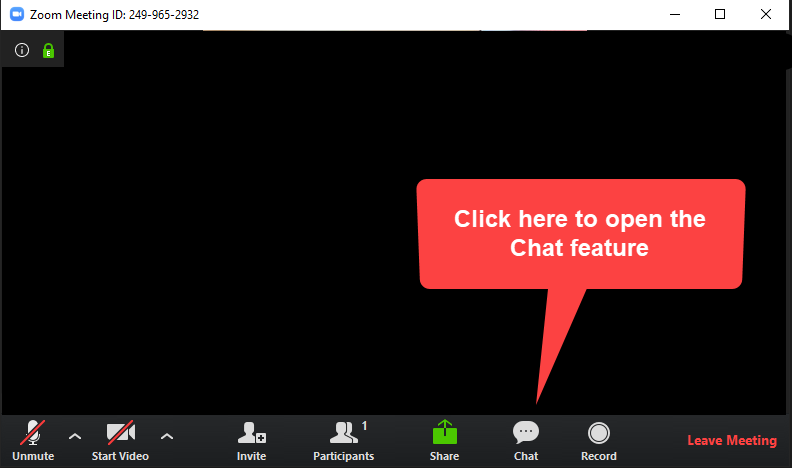 What we will be covering
Best Practices for Online Course Design
Synchronous vs Asynchronous
TTaDA’s resources 
Pedagogical consideration
Blackboard
Zoom
YuJa
Questions and open the floor for discussion
Best Practices for Online Course Design
Instructor Presence and Humanizing
Course Design
Universal Design
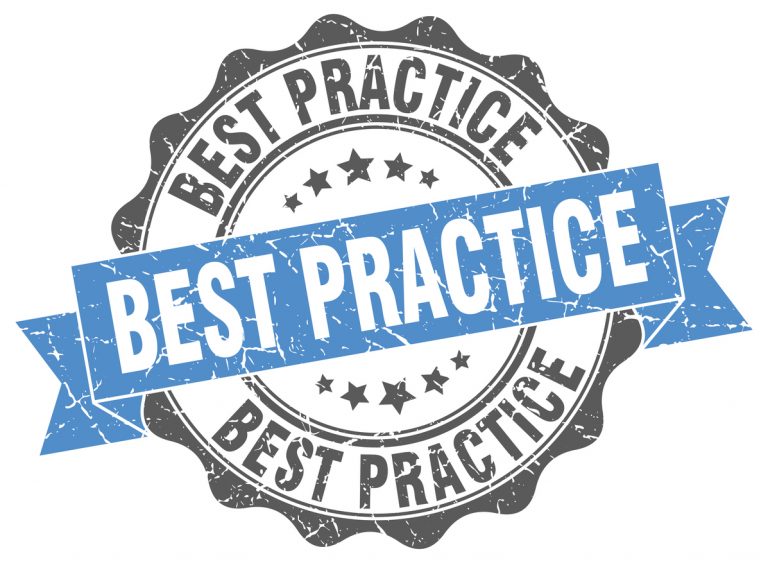 Instructor Presence and Humanizing
Instructor Role
Interactions in an Online Learning Community
Instructor Presence and Humanizing

Practical examples: 
Creating a welcome video
Checking in with students
Get to know your students
Course Design
Backwards Course Design
Course Learning Objectives
Syllabus Components

Practical examples: 
Writing effective learning objectives
Building and connecting assignments and assessments 
Building course content
Universal Design
Understand Universal Design and Accessibility
Accessibility Guidelines


Practical examples:
Offering different assignment options
Having closed captioning
Synchronous
Synchronous learning is learning that happens in real time. This means the instructor, and students interact in a specific virtual place, through a specific online medium, at a specific time.
Asynchronous
take a more non-traditional approach. Students do not “attend” class at a set time, but rather, access pre-recorded lectures and digital curriculum materials and respond through email, discussion boards, social networking, and collaborative documents at a time of their own choosing.
Synchronous vs  Asynchronous
[Speaker Notes: What delivery format are you thinking for your course?
Asynchronous
Synchronous
Undecided]
Engaging Students
Synchronous
Zoom Polling
Poll Everywhere
Kahoot!
Asynchronous
YuJa In-Video Quizzing
Discussion boards
Wiki, Blogs, Journals
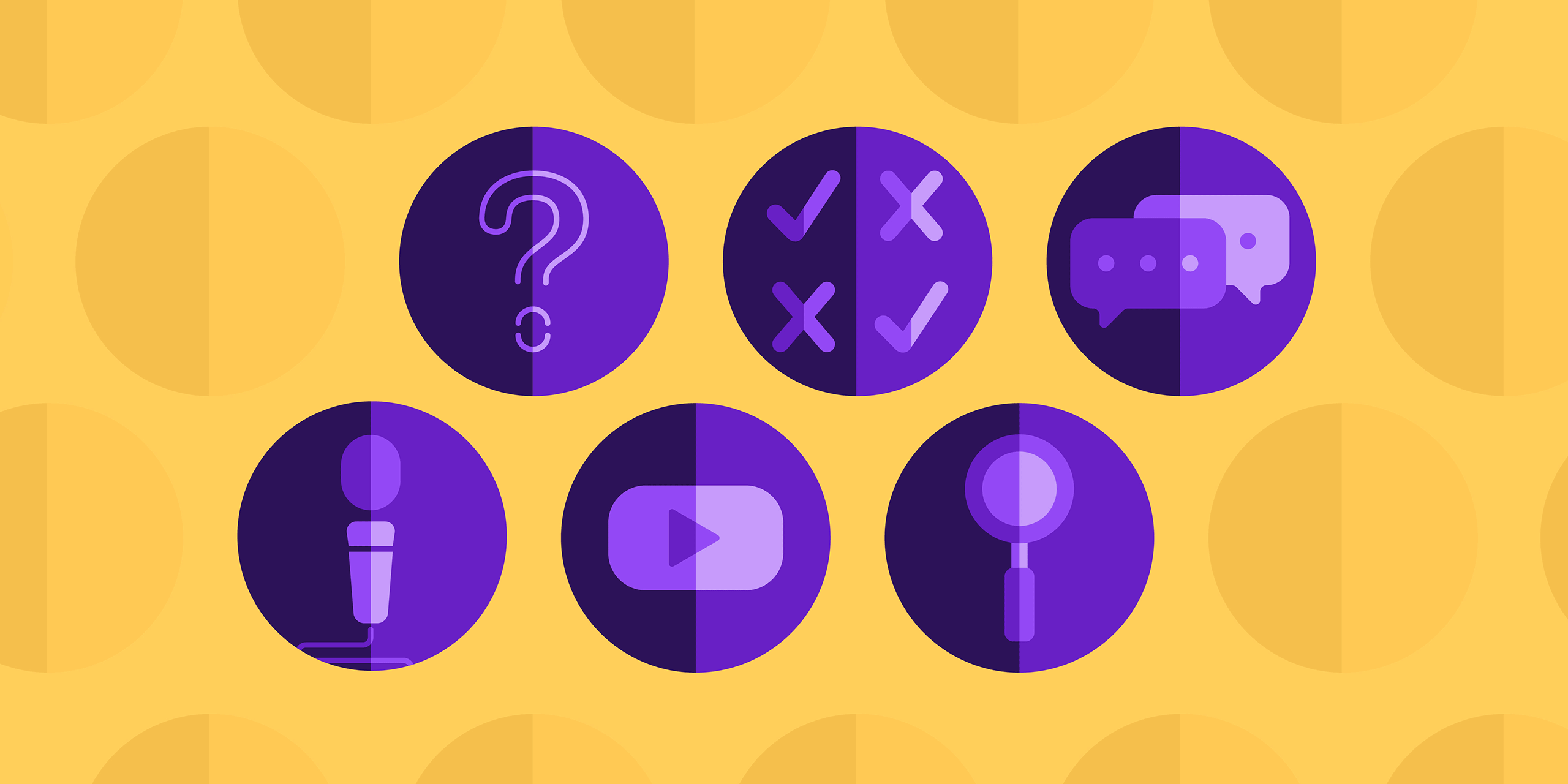 TTaDA’s Resources
und.edu/academics/ttada
An overview & services offered
Upcoming workshops and previews recordings
Fall 2020 Course Planning - syllabus & matrix
Alternative Assessment Strategies
Proctoring
Interacting Online
[Speaker Notes: TTaDA’s Website ~20
How to find it: https://und.edu/academics/ttada/
An overview & services offered
Upcoming workshops and previews recordings
Fall 2020 Course Planning - syllabus & matrix
Alternative Assessment Strategies
Proctoring
Interacting Online]
Blackboard
blackboard.und.edu
Creating announcements
Welcoming students
Reminders 
Course communication
Resources 
Chunking up content
Grade book
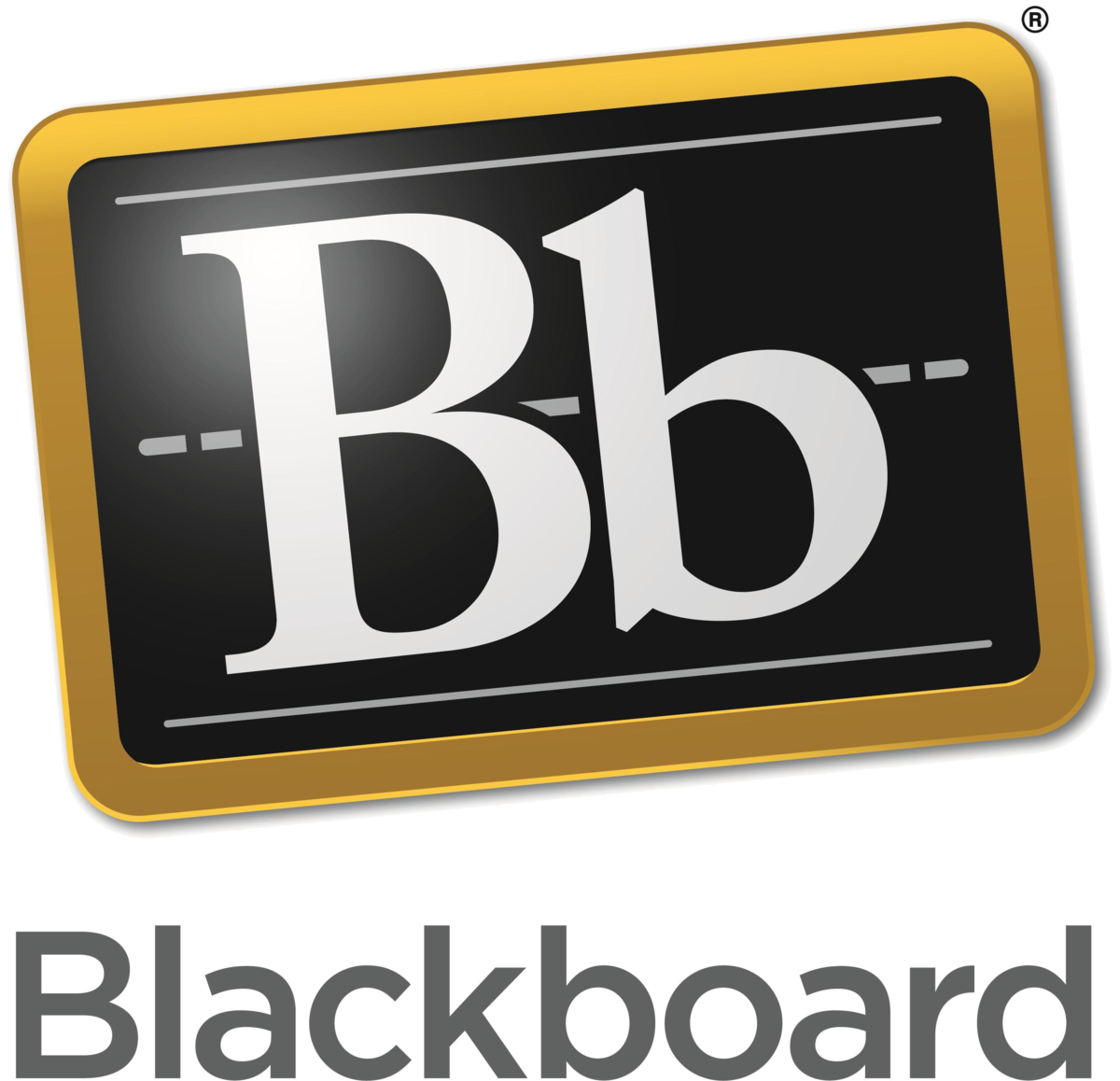 [Speaker Notes: Blackboard ~10
Logging in - firstname.lastname
Creating announcements
Chunking up content
Grade book]
Recording Tips
Before you record:
Rehearse once 
Minimize your hand movement 
Use a dedicated microphone
Minimize background noise
[Speaker Notes: Login into YuJa
Recording a video
Linking a video]
YuJa
UND.yuja.com
Login into YuJa
Recording a video
Deploying your video to blackboard
Pedagogical Considerations
Your Role
Prepare your content, materials and the technologyEnsure that your speakers, microphone and camera are fully functional before the class
If you will use video, remember to turn on your camera so that students can see your face
Introduce yourself to your students at the beginning of the class (you could provide a fun fact about yourself)
Provide your contact information to the students e.g. email, office phone, Zoom Office Link, etc.
Provide opportunities for learner-leaner interactions such as group work or discussions  You can use Zoom breakout room feature to create and monitor group work
Provide opportunities for learner participation. You can use tools such as Kahoot, Zoom polling, AnswerGarden,etc
Variate the strategies you use to engage your learners​
Best Practices
Consistency
Ensure that all the lessons are designed consistently
Chunking up content
Videos more than 20 minutes could be segmented to reduce cognitive overload

Consider using folders
Clear instructions
Present clear instructions in writing or through video or audio
 
All classroom activities and exams should have clear instructions and should also align with your lesson objectives and goals

Use repetition
Objectives
Your lesson level objectives should be measurable and clear and should tell students what they will be able to do at the end of the lesson

They should align with your activities and assessments
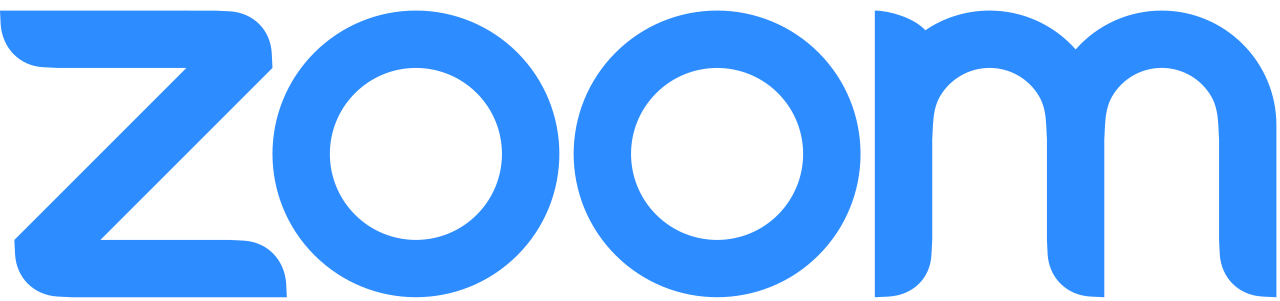 https://und.zoom.us
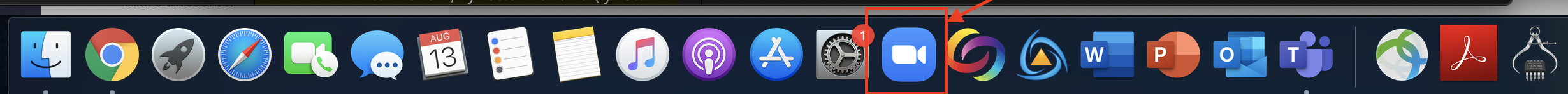 To open Zoom client, click on the Zoom Icon
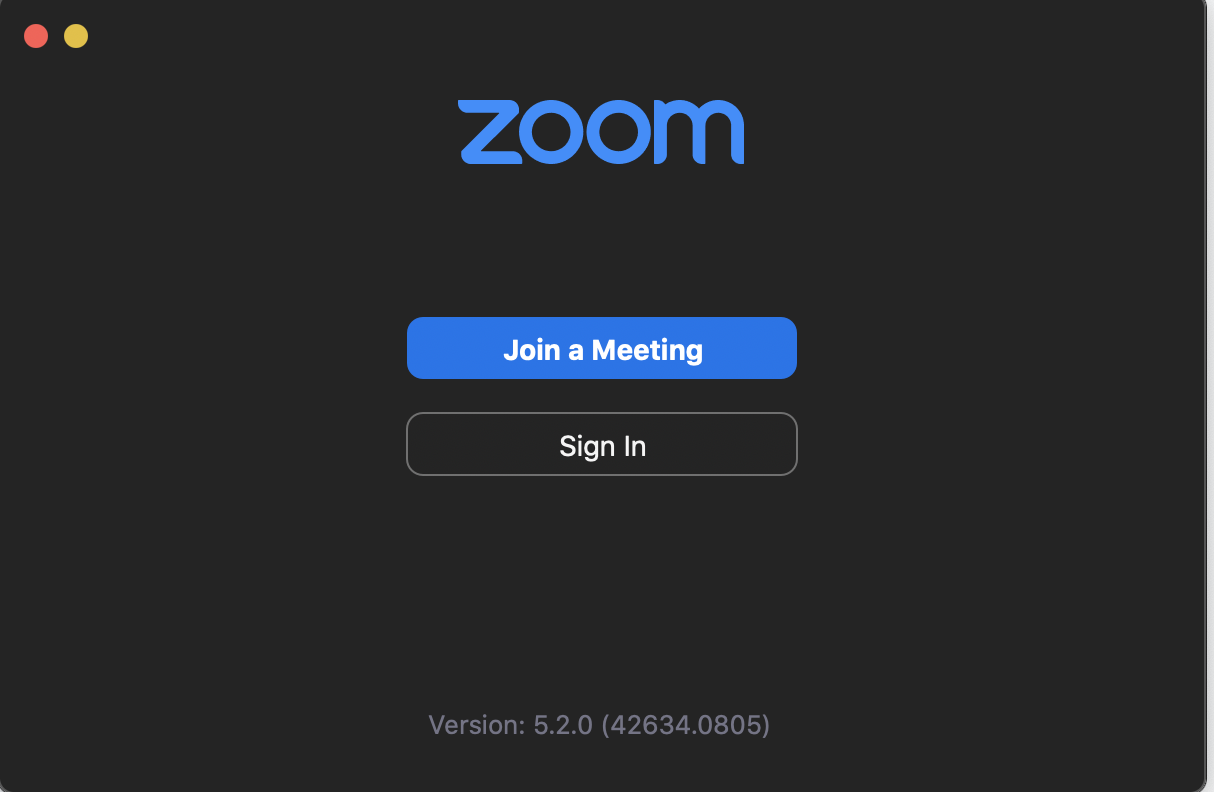 Select ‘Sign In’
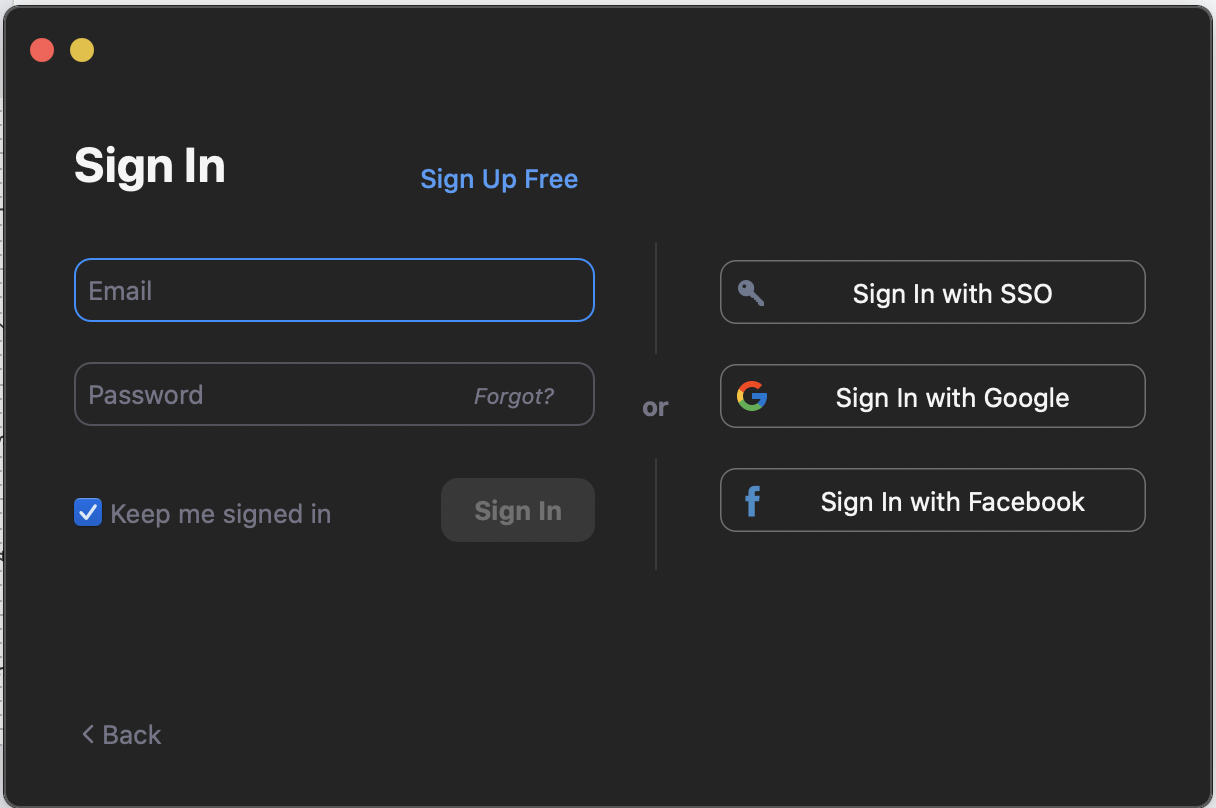 Select ‘Sign In with SSO’ (Single Sign On)
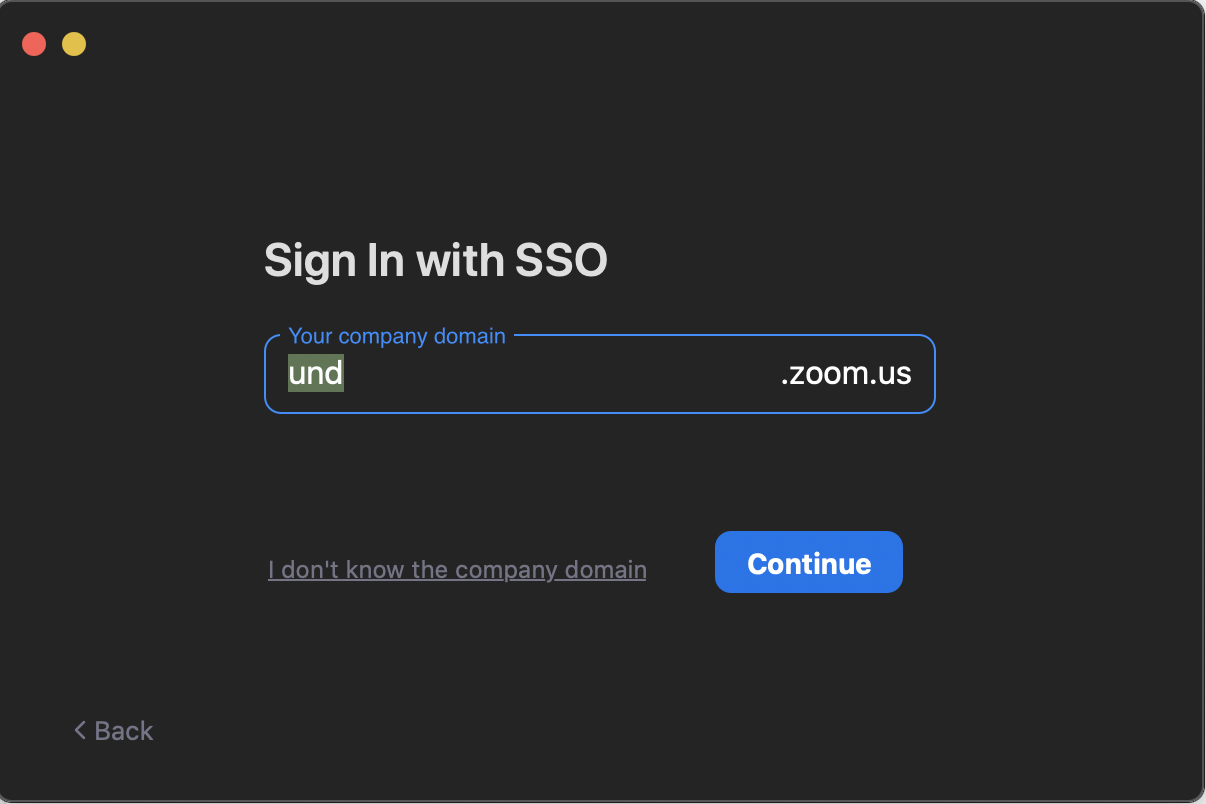 1
2
(1) Use ‘und’ for company domain
(2) Select ‘Continue’
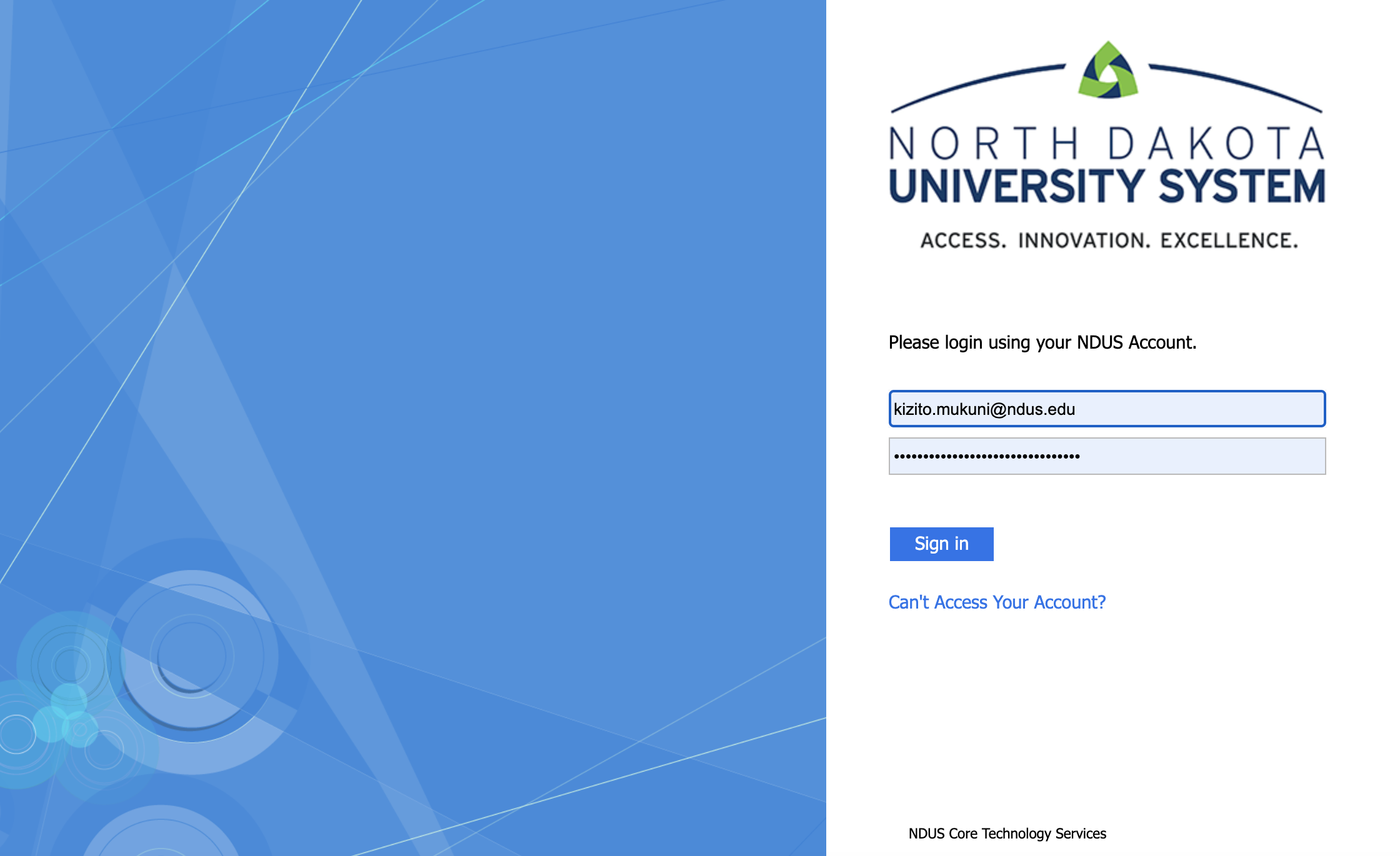 1
2
(1) Log in using your und credentials 
(2) Select ‘Sign in’
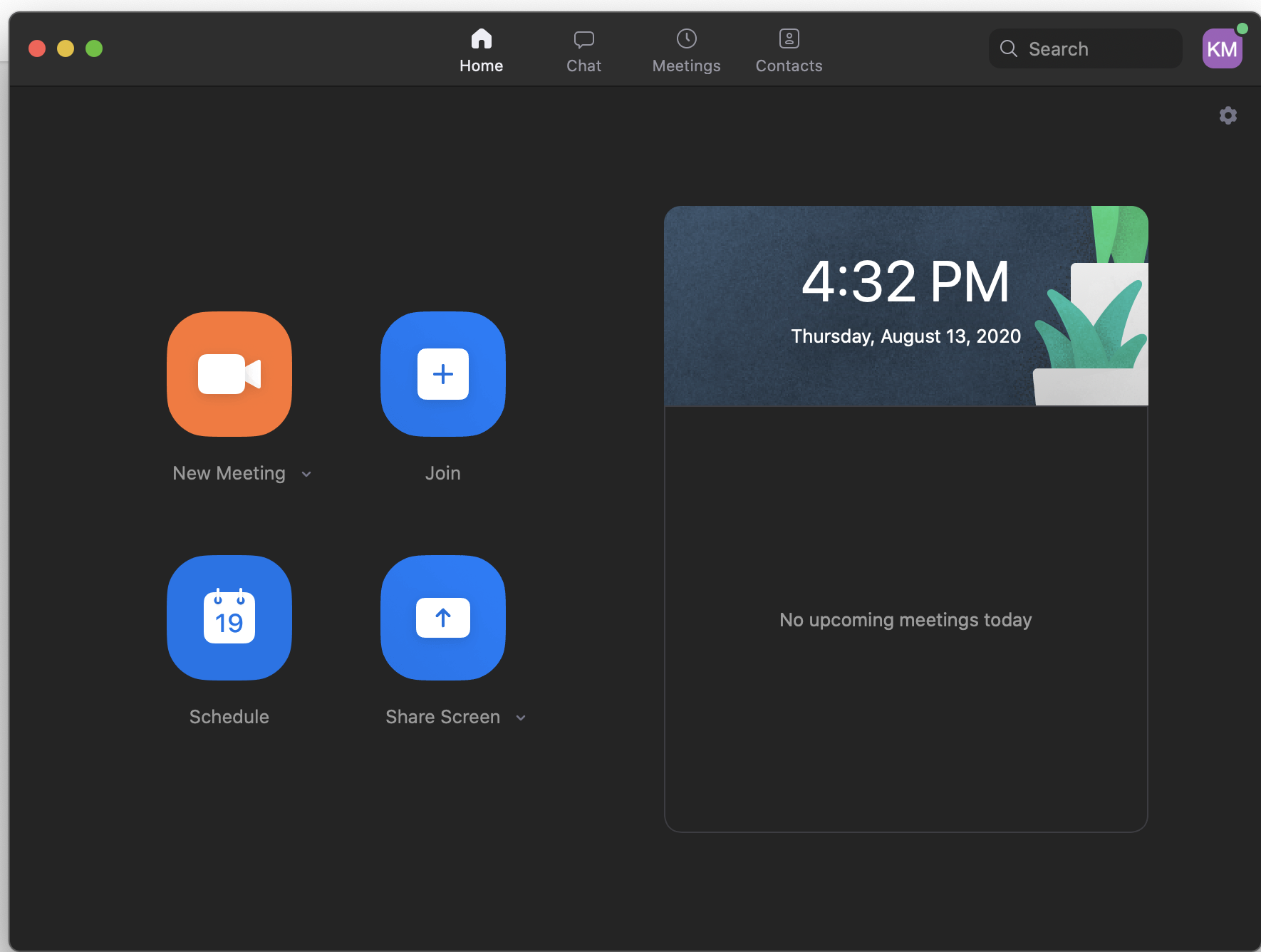 You will then be signed in to your Zoom client
Scheduling a Meeting
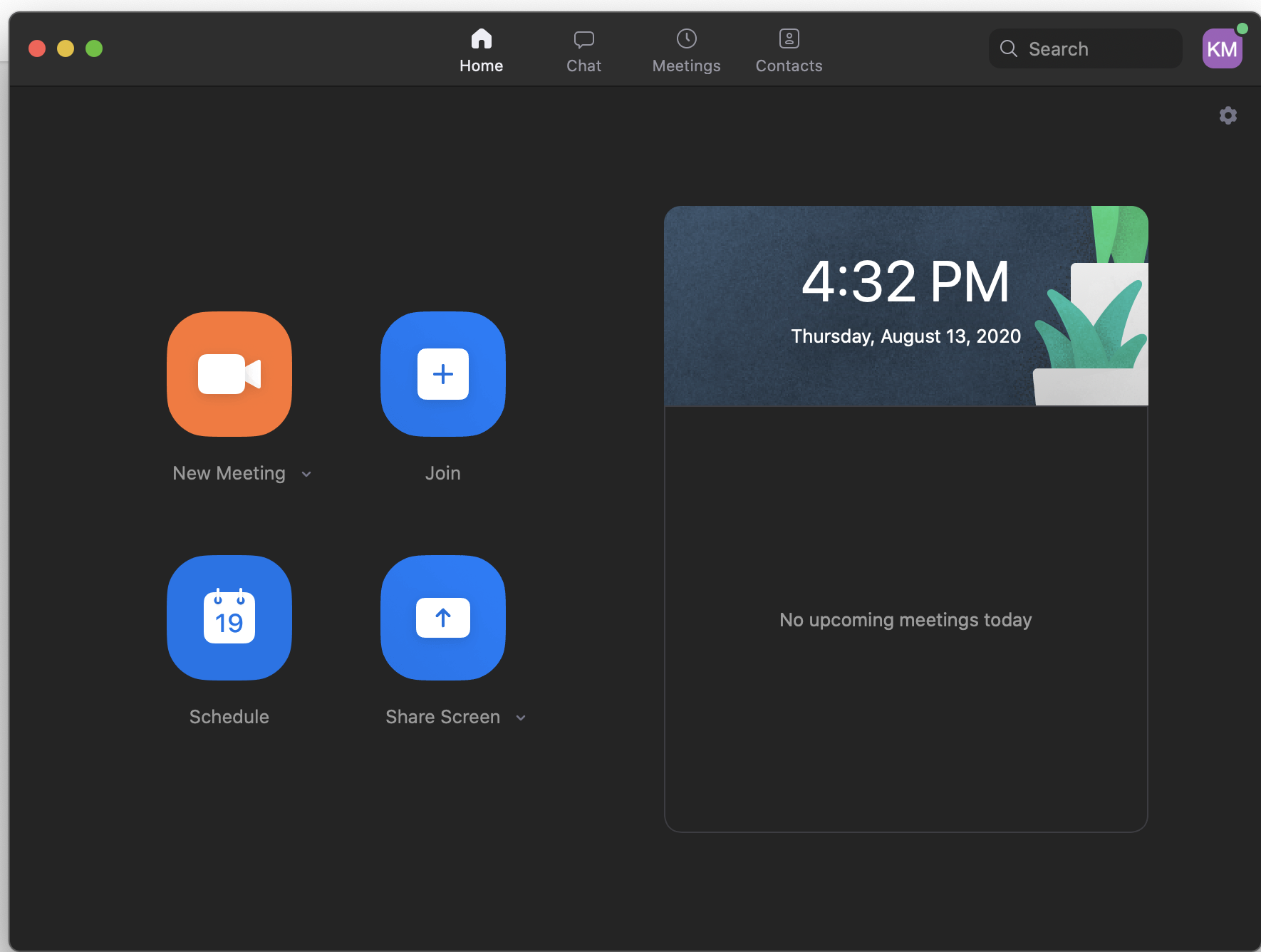 Click on ‘Schedule’
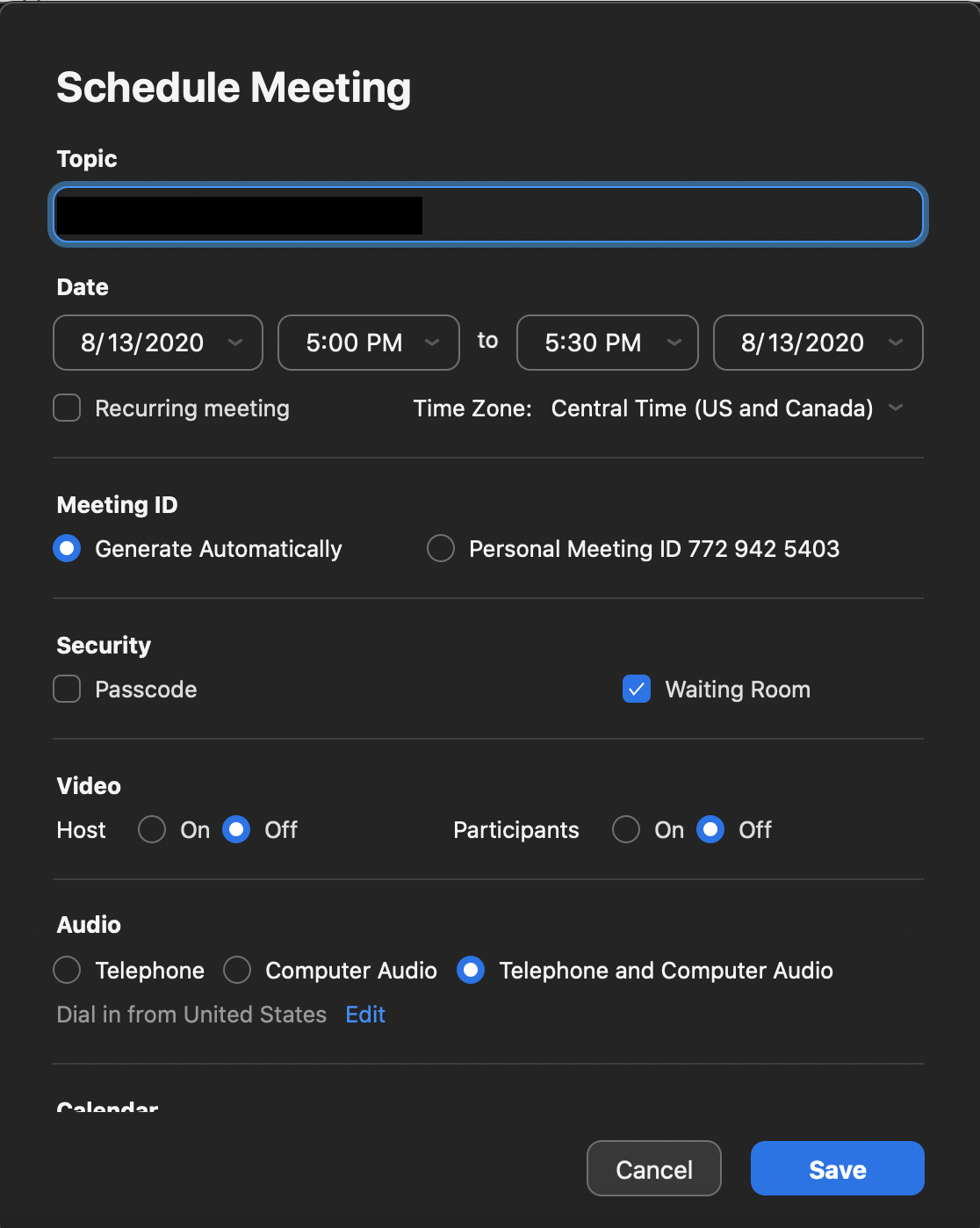 Select a topic for your meeting
Choose date and time or select recurring meeting
Check ‘Waiting Room’ if you want (Best for Zoom office Hours)
Select save
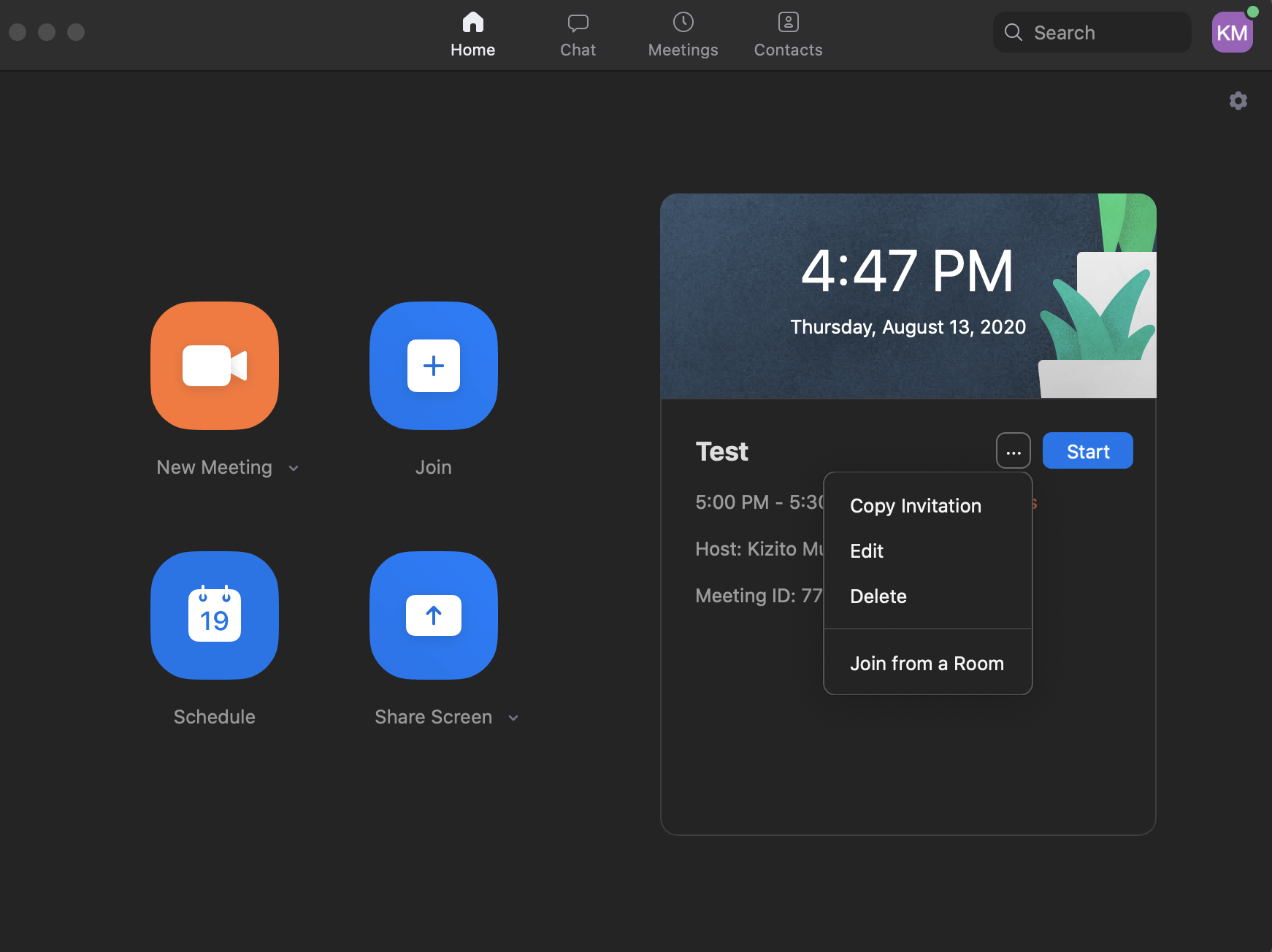 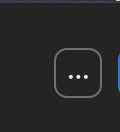 To obtain the Zoom link, click on the ...icon and select ‘Copy invitation’
Linking Zoom to Blackboard
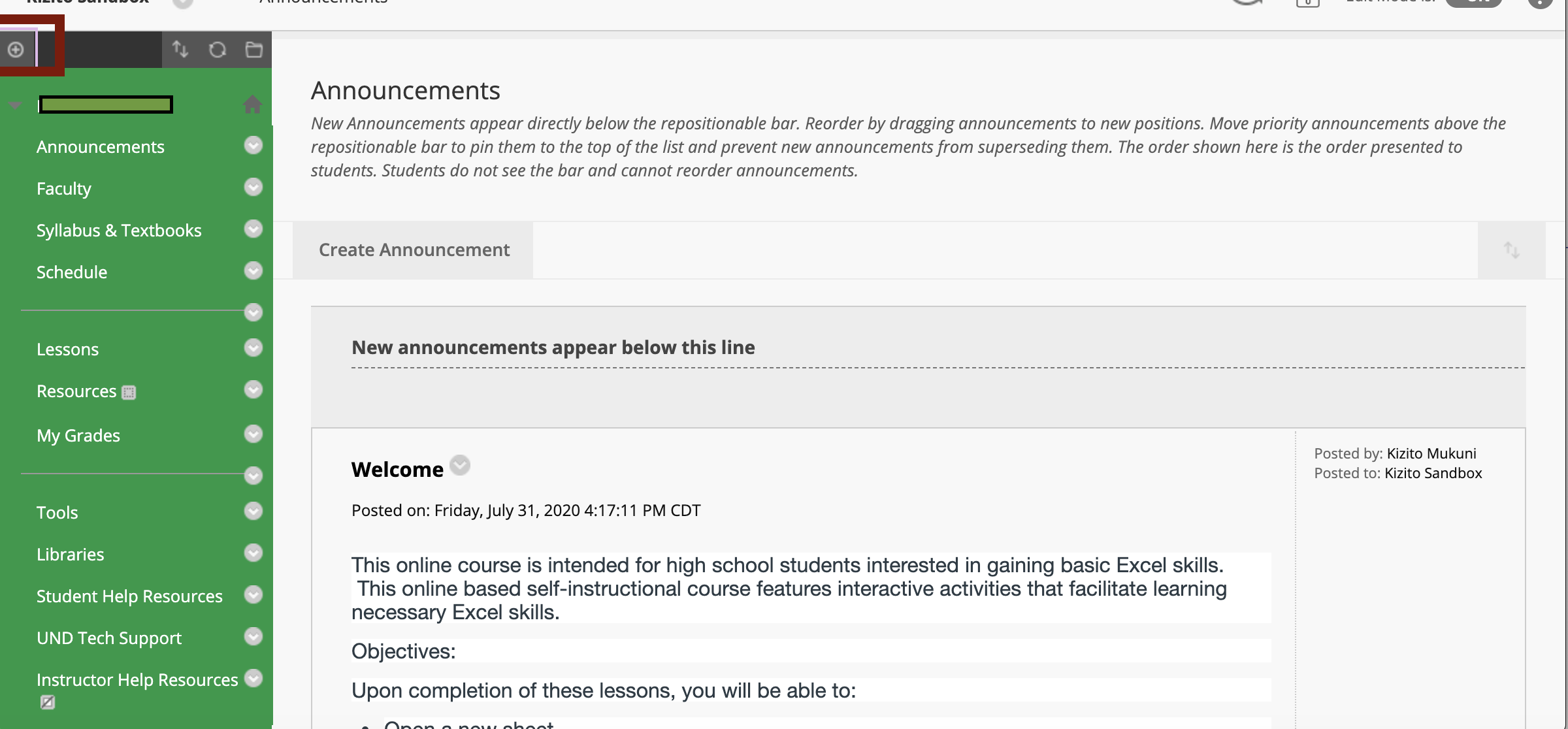 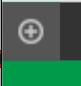 Select the ‘Add menu items’ icon
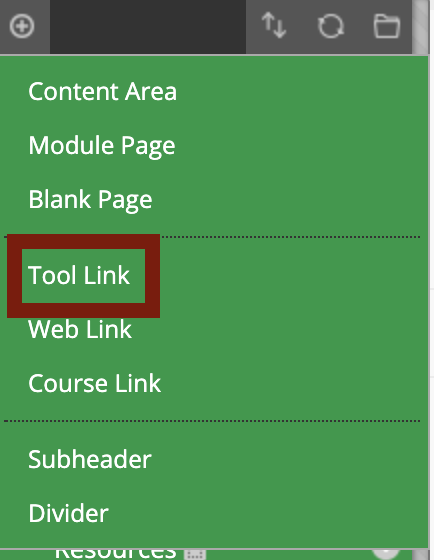 Select ‘Tool Link’
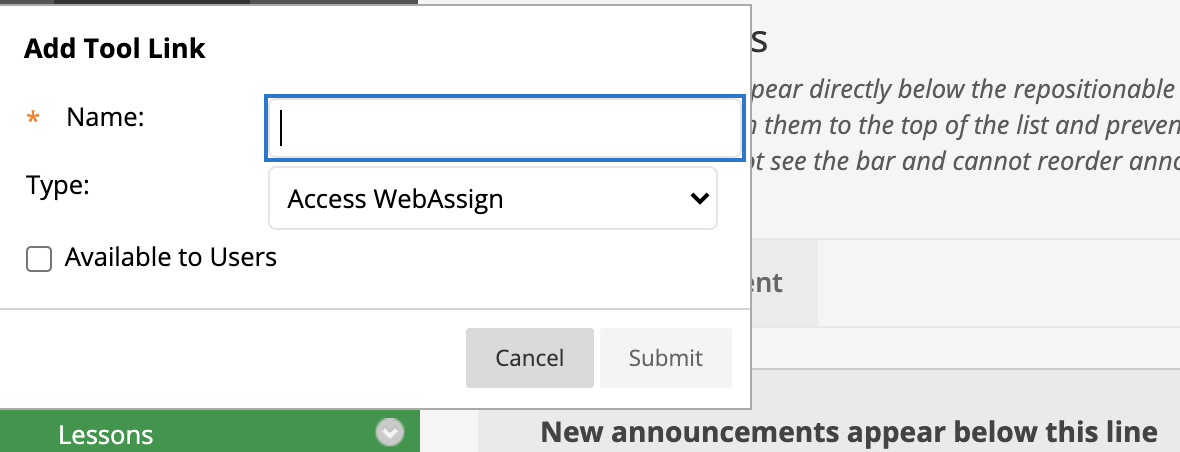 Provide a descriptive name
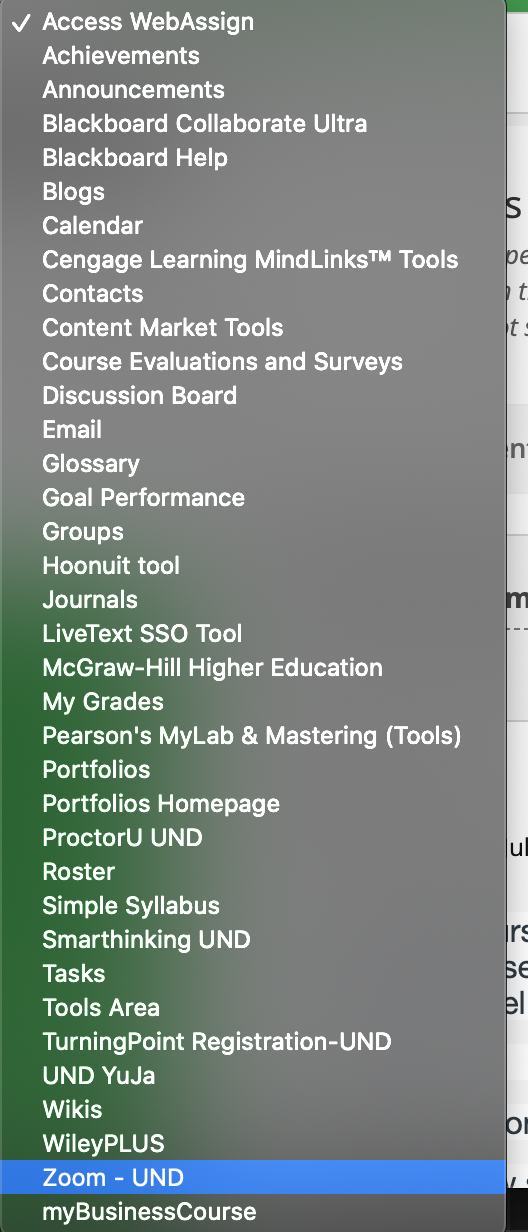 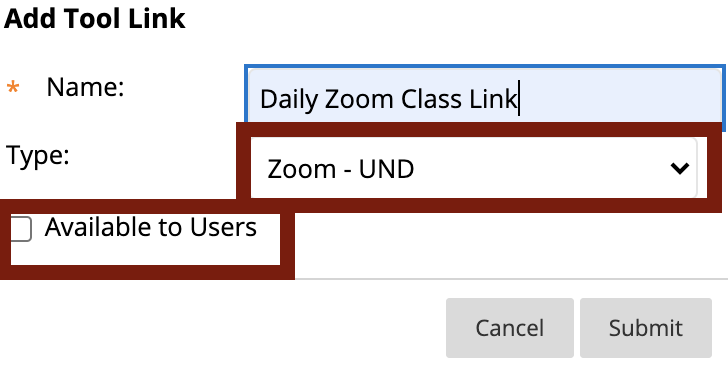 Under ‘Type,’ select Zoom-UND

Check ‘Available to Users’ and submit
Scheduling a Zoom Meeting via Blackboard
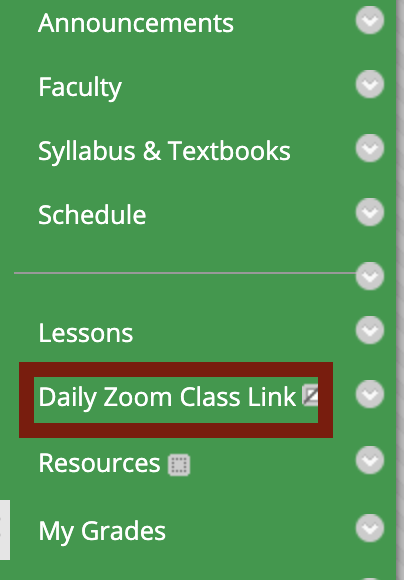 Click on the appropriate Zoom tool link
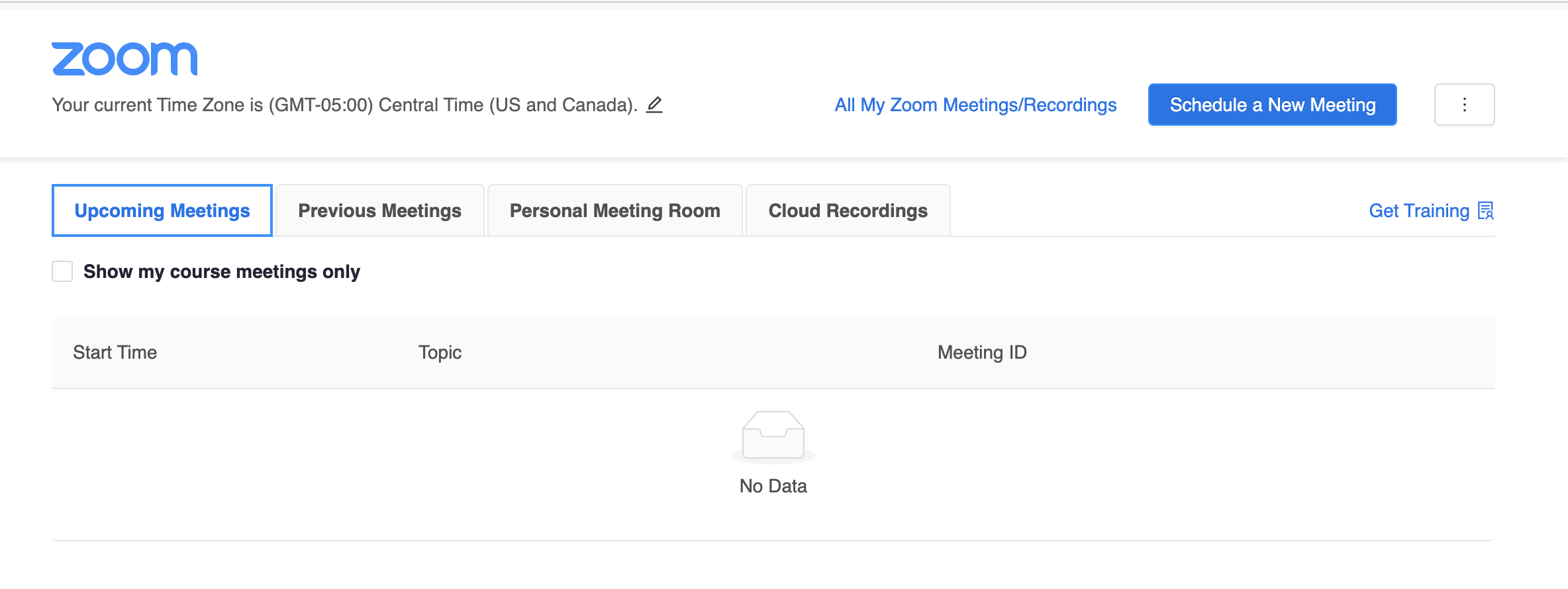 Select ‘Schedule New Meeting’
Breakout Rooms
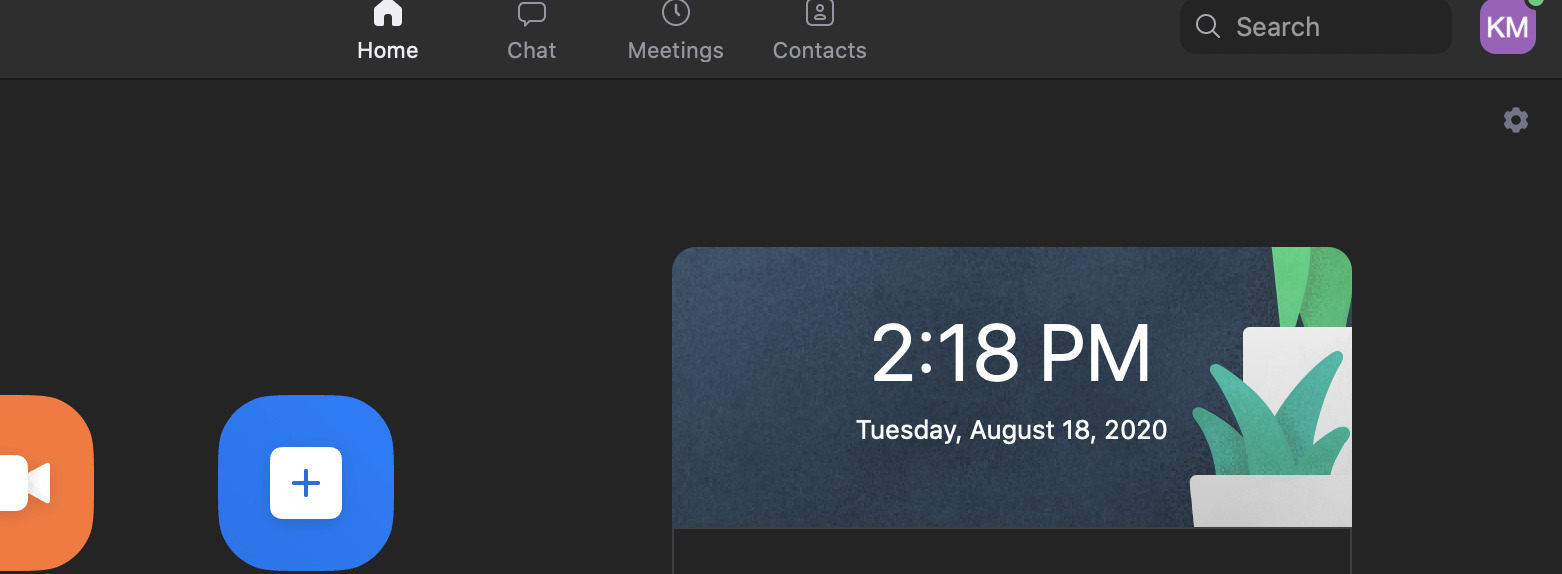 Enable Breakout rooms in your advanced settings
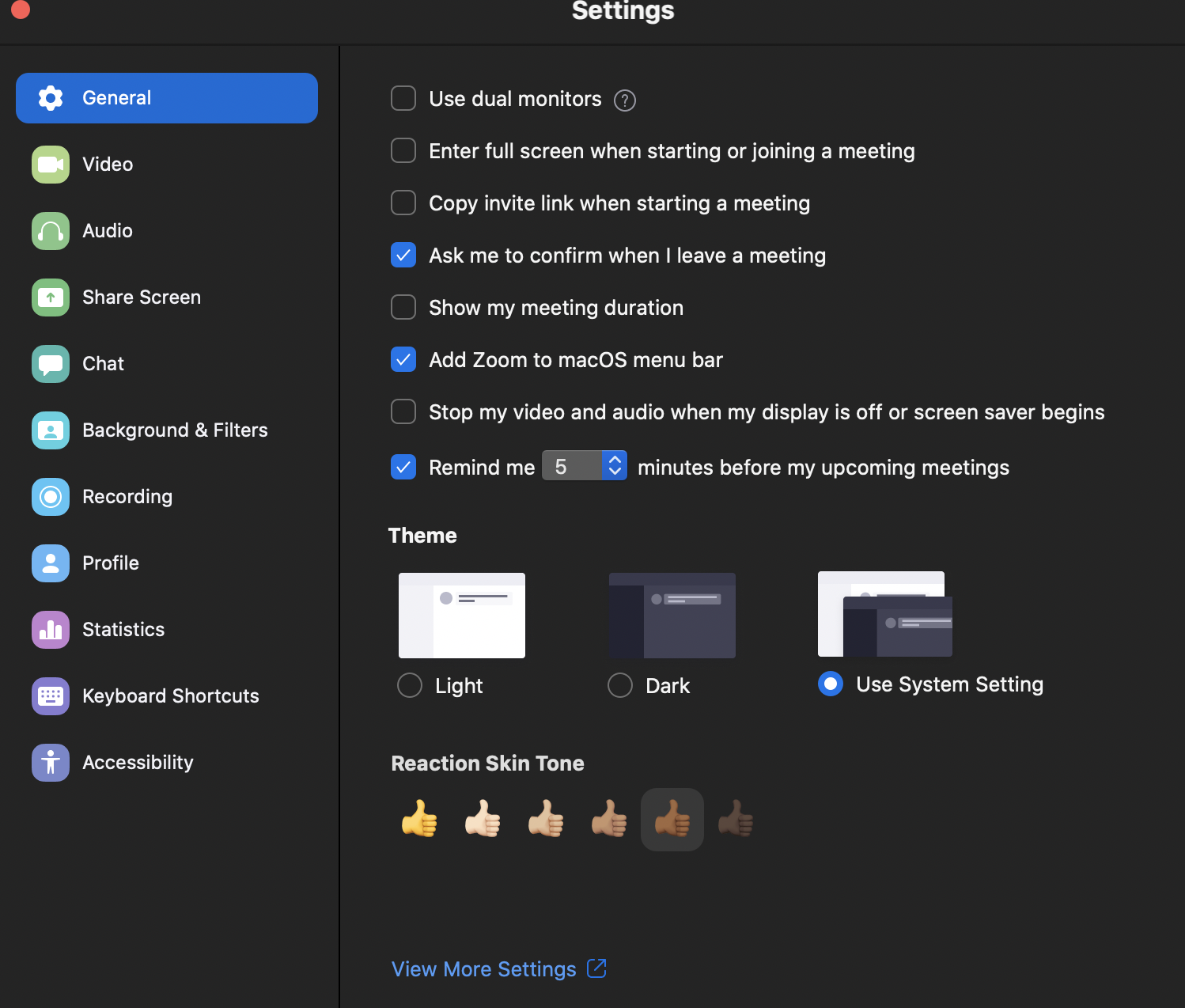 Select ‘View More Settings’
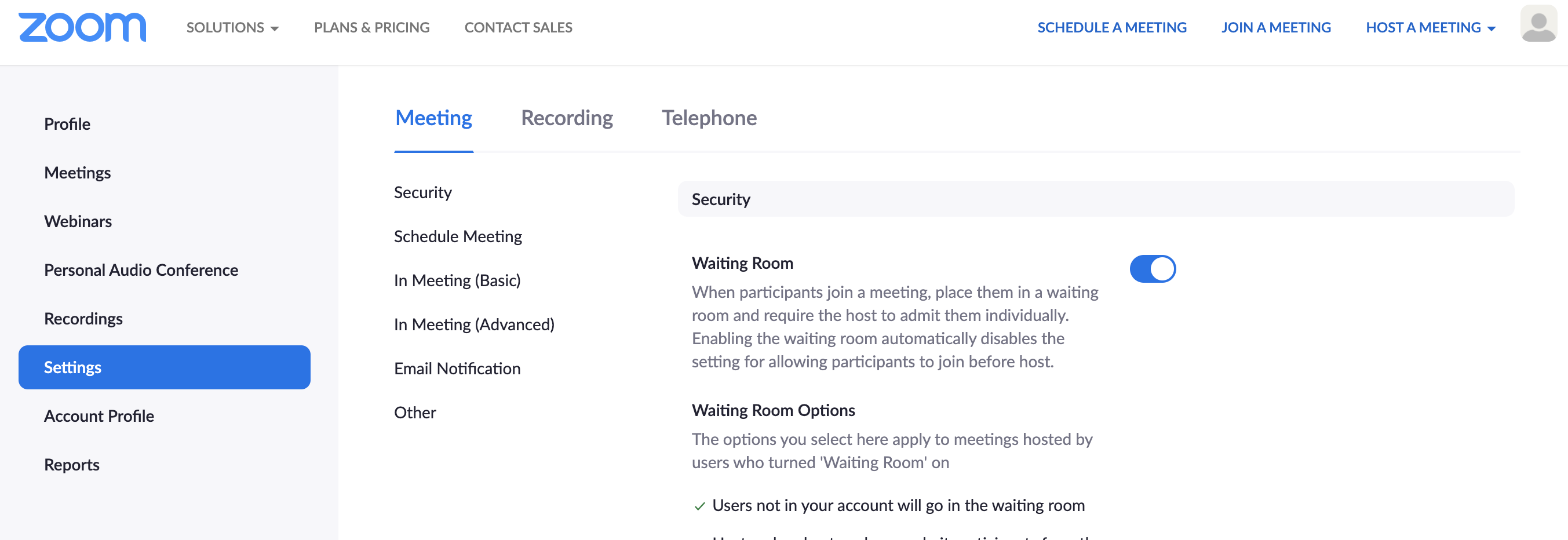 Locate ‘Breakout room’ in your advanced settings
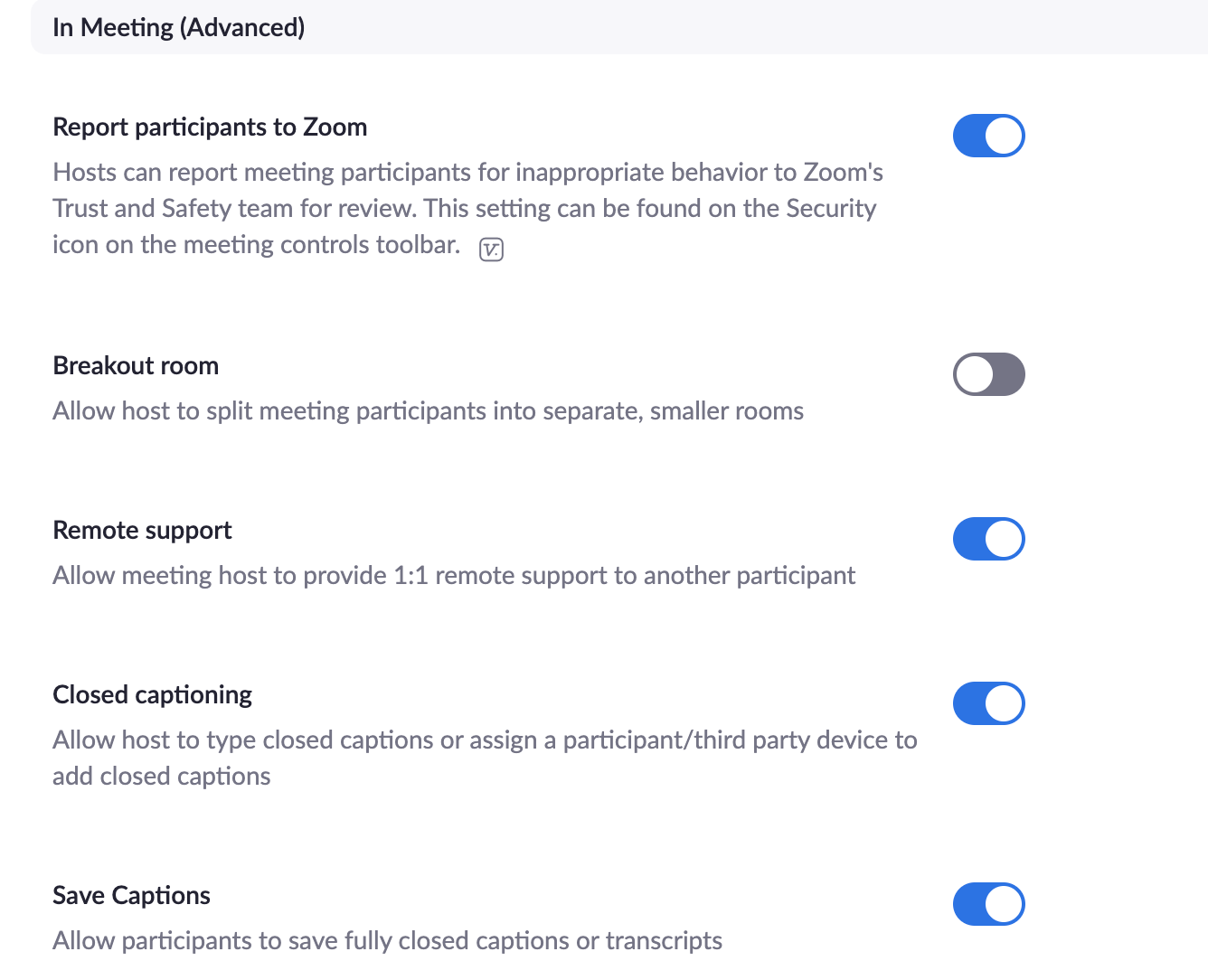 2
1
(1) Disable ‘Remote support’ first
(2) Enable Breakout room
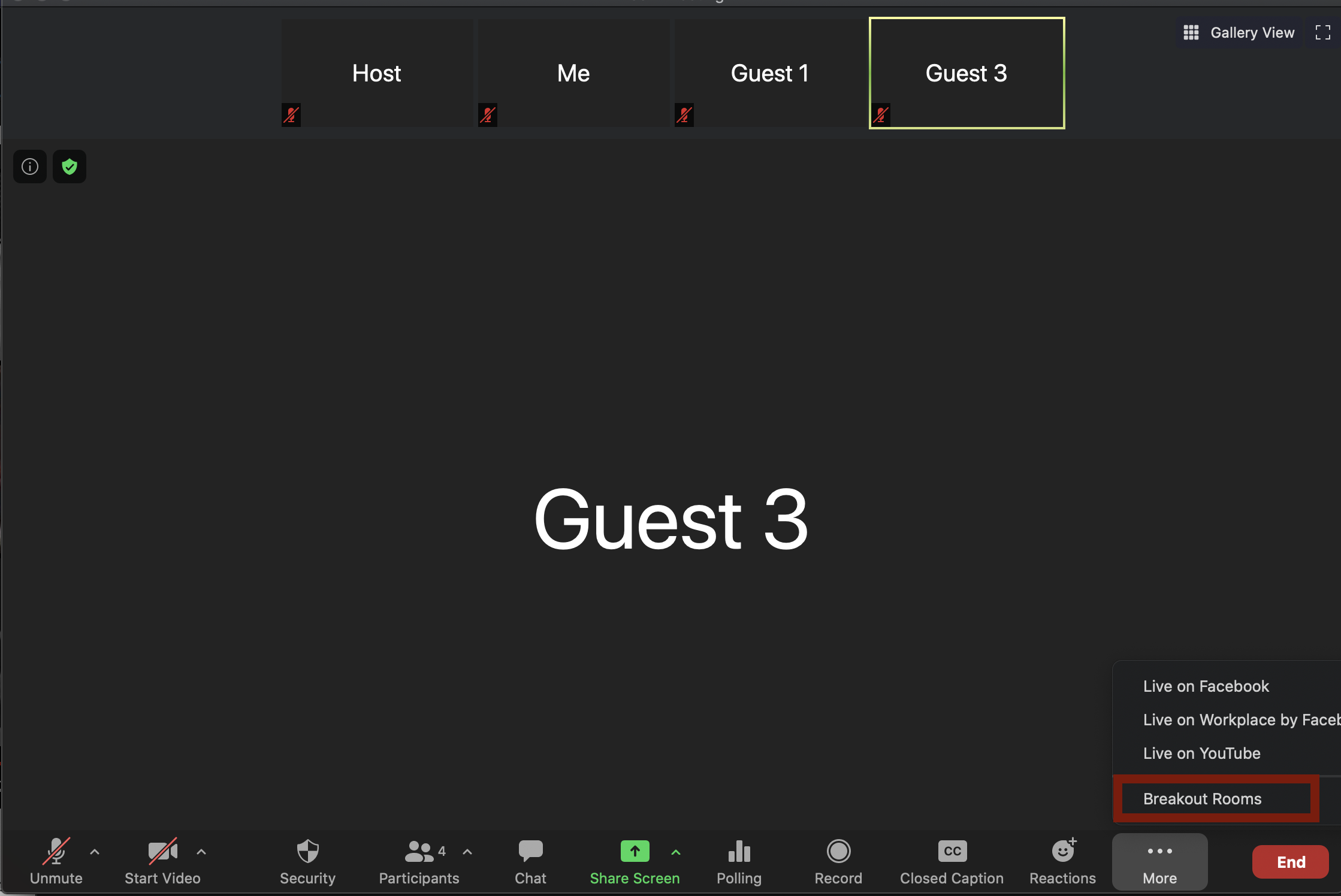 Click on ‘More’ and select ‘Breakout Rooms’
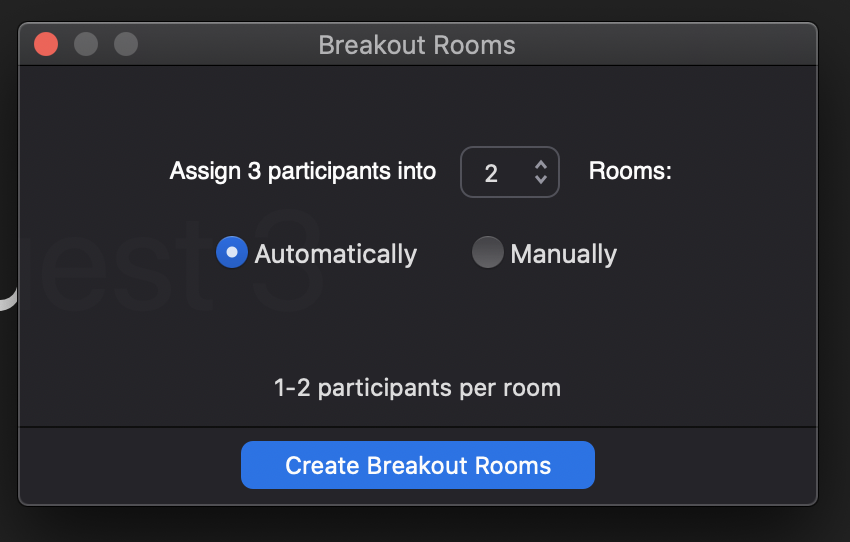 Select your best option and then select ‘Create Breakout Rooms’
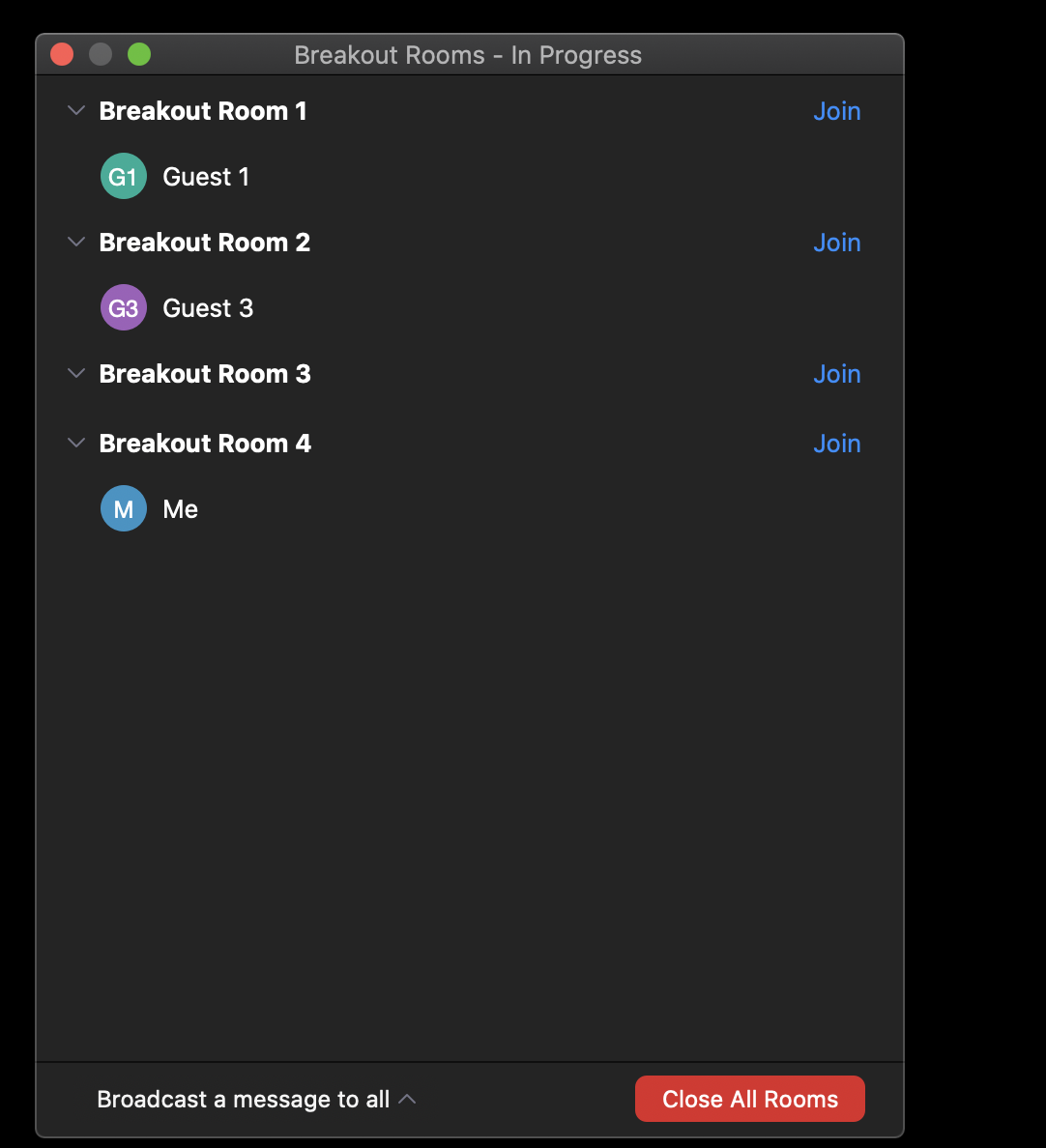 Select which breakout room to join
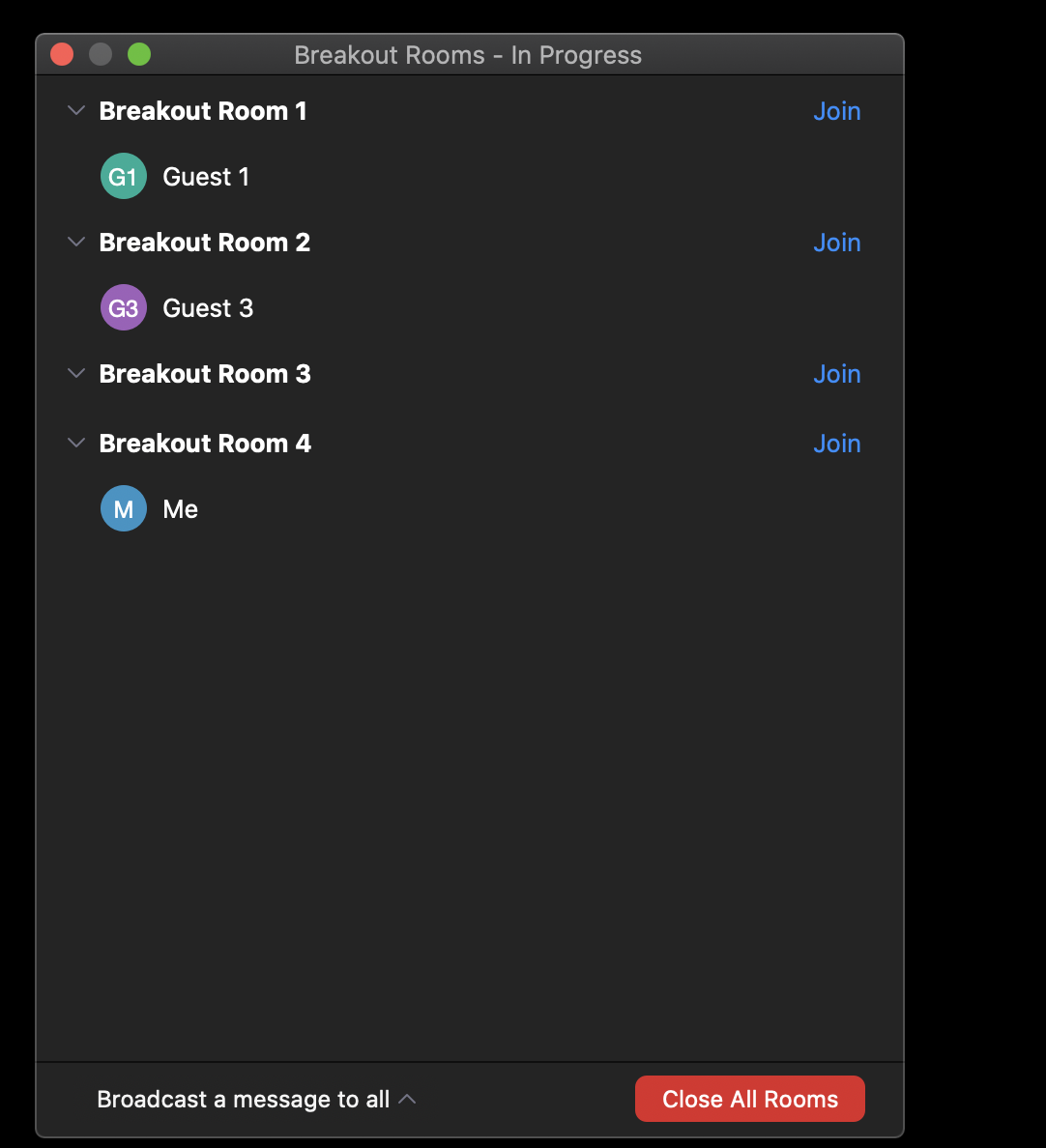 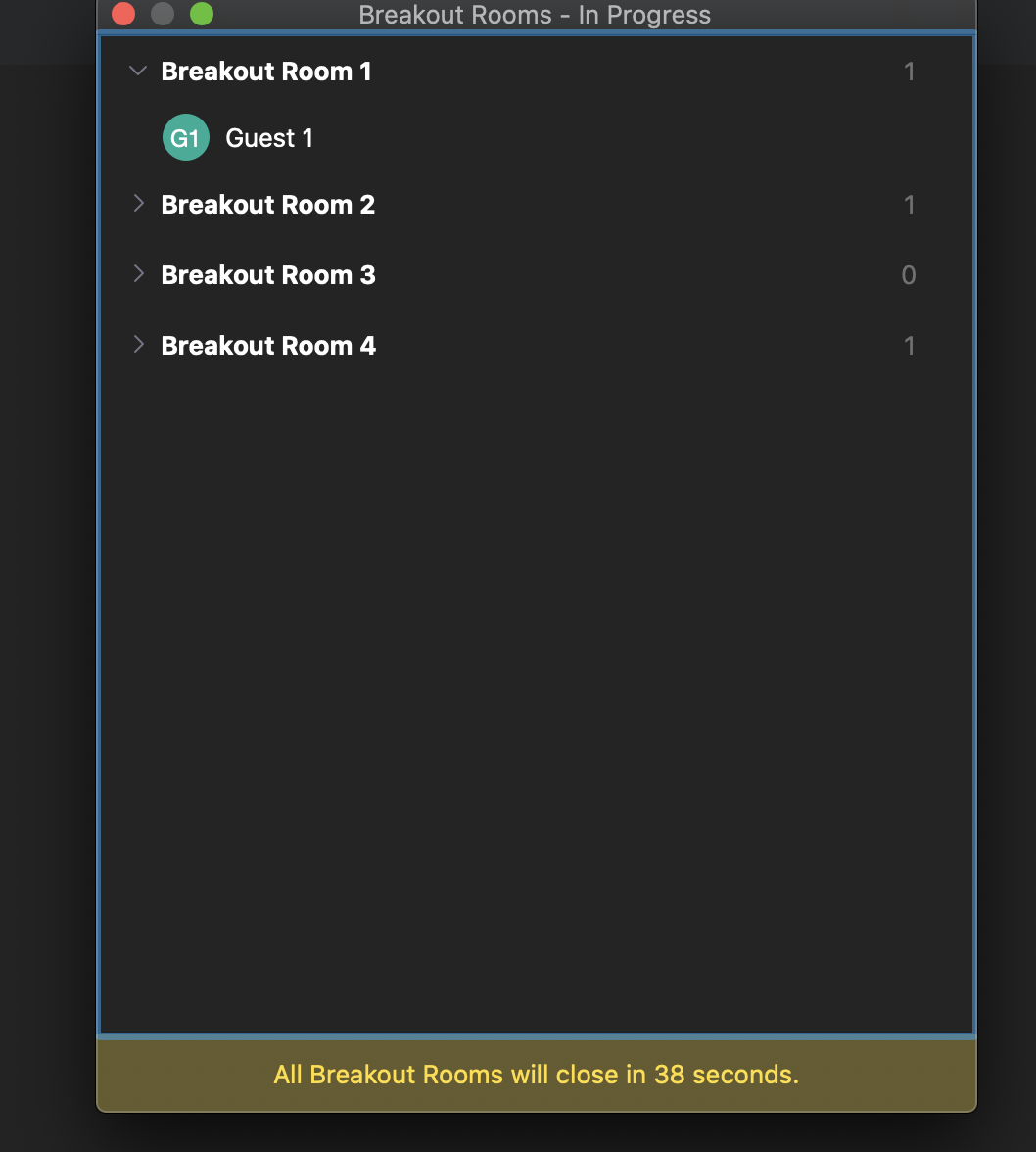 To end Breakout rooms select ‘Close all Rooms’
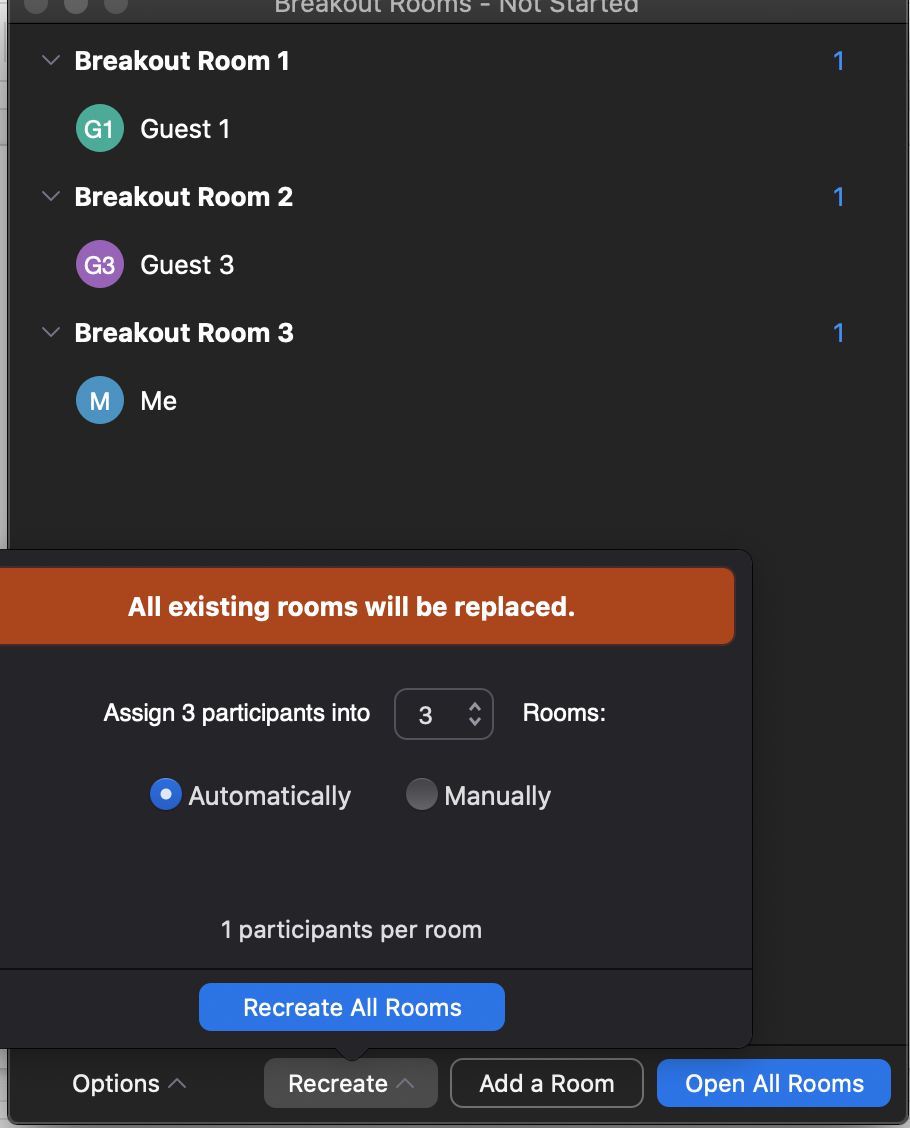 You can Recreate the rooms by selecting ‘Recreate’
Select ‘Recreate All Rooms’ and then select ‘Open All Rooms’
Sharing a Screen
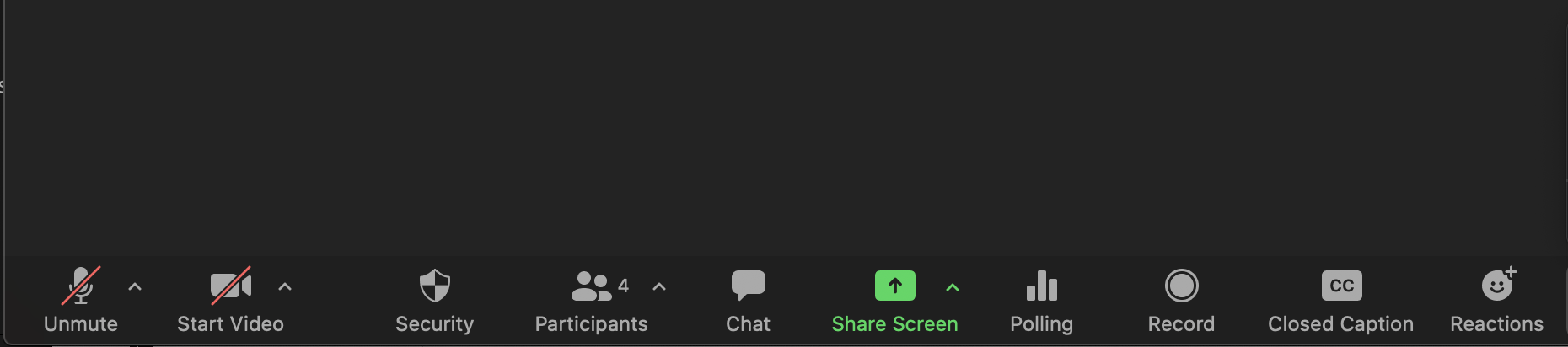 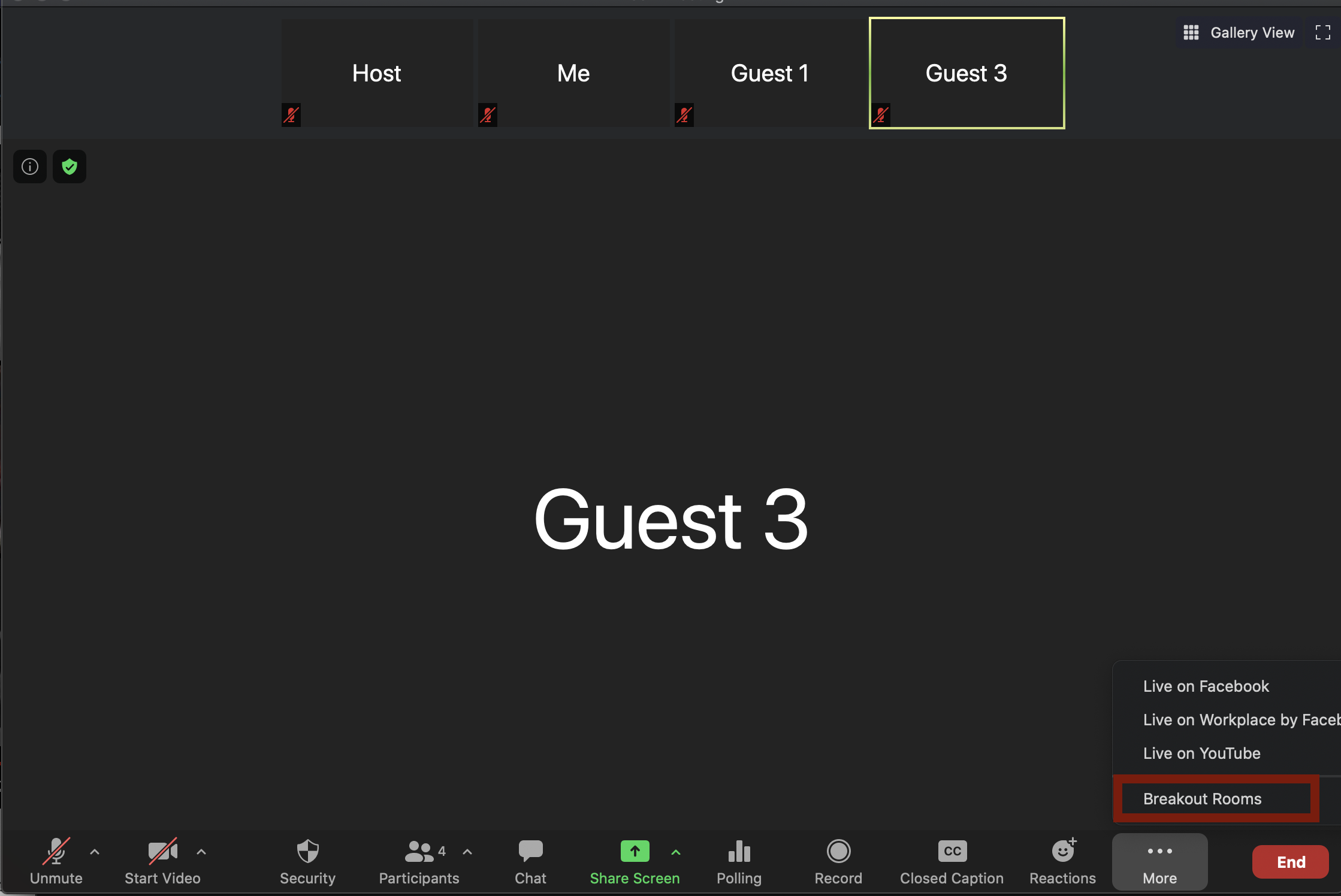 Click on the ‘Share Screen’ icon at the bottom of your screen
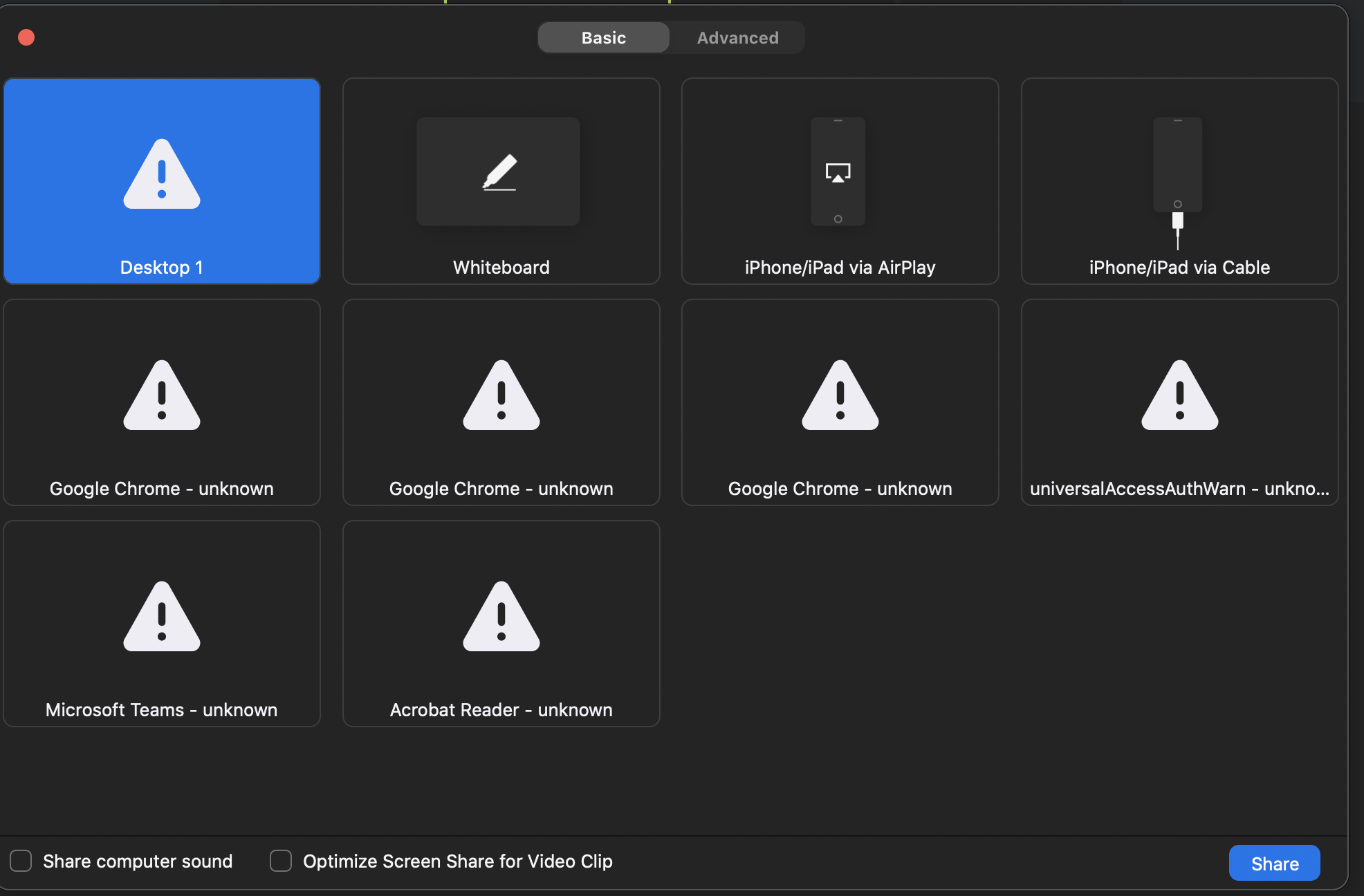 Select what you want to share
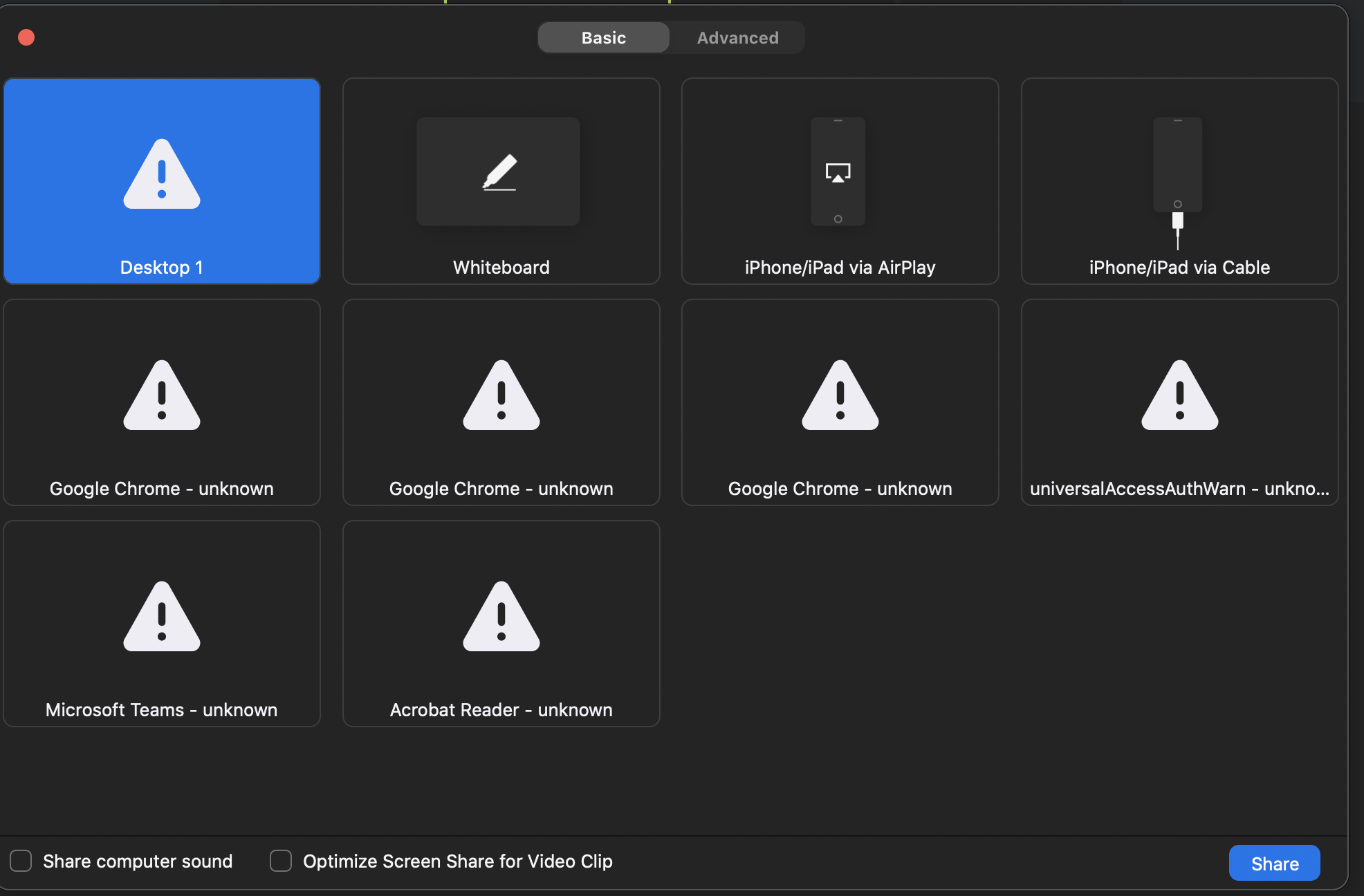 If you want to share video with audio, check both options and then select ‘Share’
Using the Whiteboard
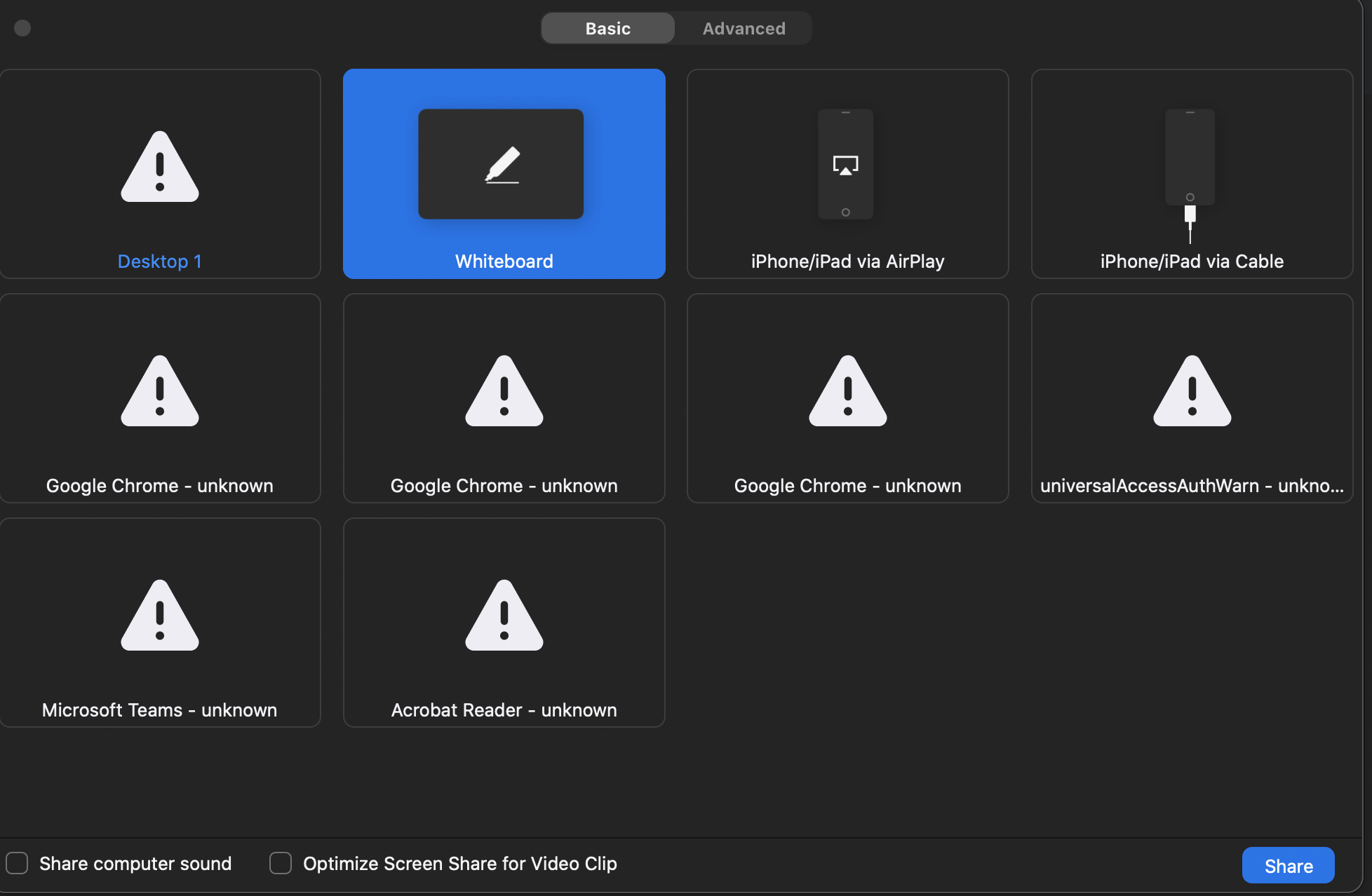 Under the share option, select ‘Whiteboard’ and then click on ‘Share’
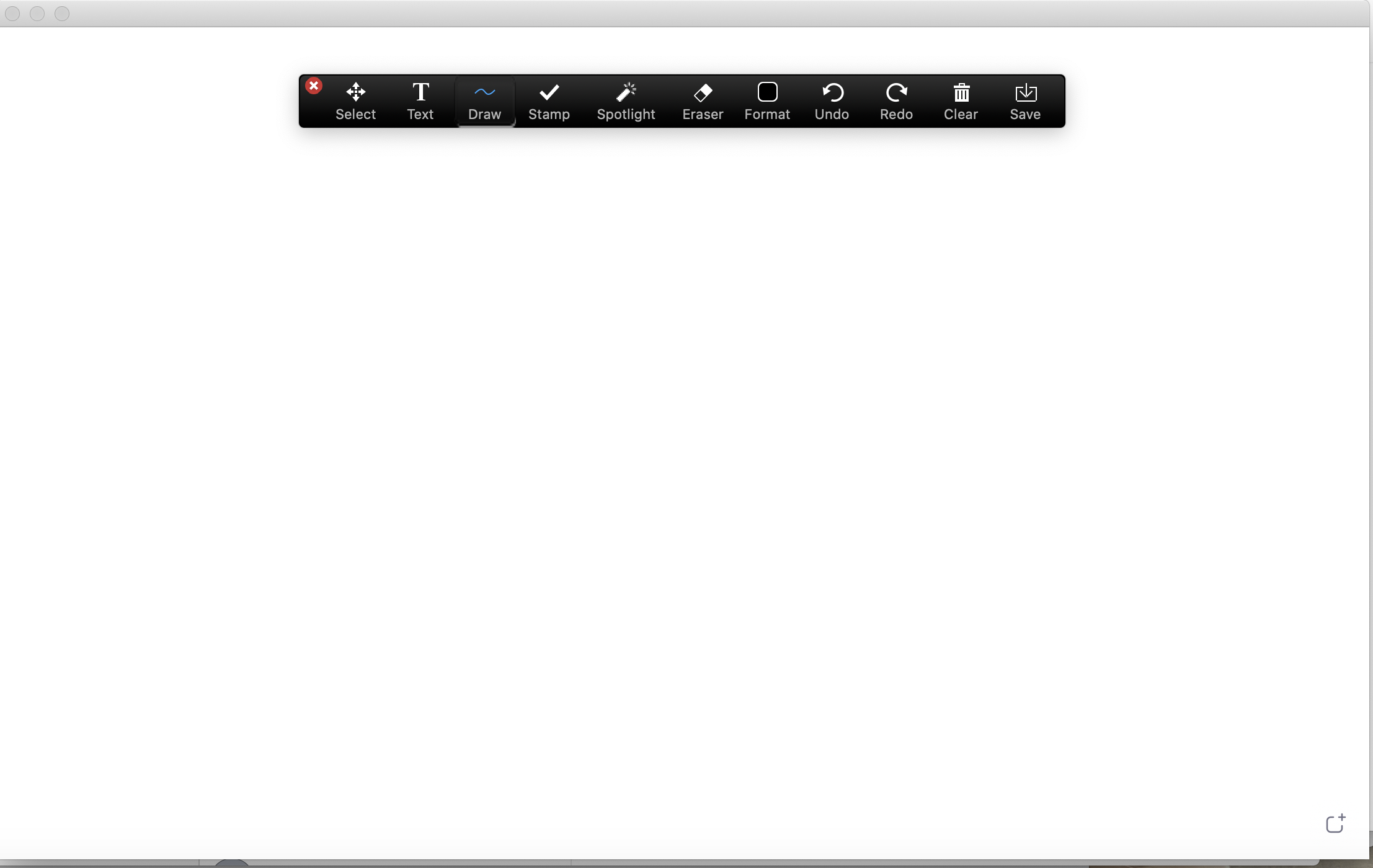 You can draw or use text. You can also save the Whiteboard
Sources

Cheng, C. K., Paré, D. E., Collimore, L. M., & Joordens, S. (2011). Assessing the effectiveness of a voluntary online discussion forum on improving students’ course performance. Computers & Education, 56(1), 253-261.
Mukuni, K., Wang, X., Solis, O., & Almunive, W. (2018, February). Online learning and gender differences in the perception of engagement and instructor presence. Conference on Higher Education Pedagogy, Blacksburg, Virginia.